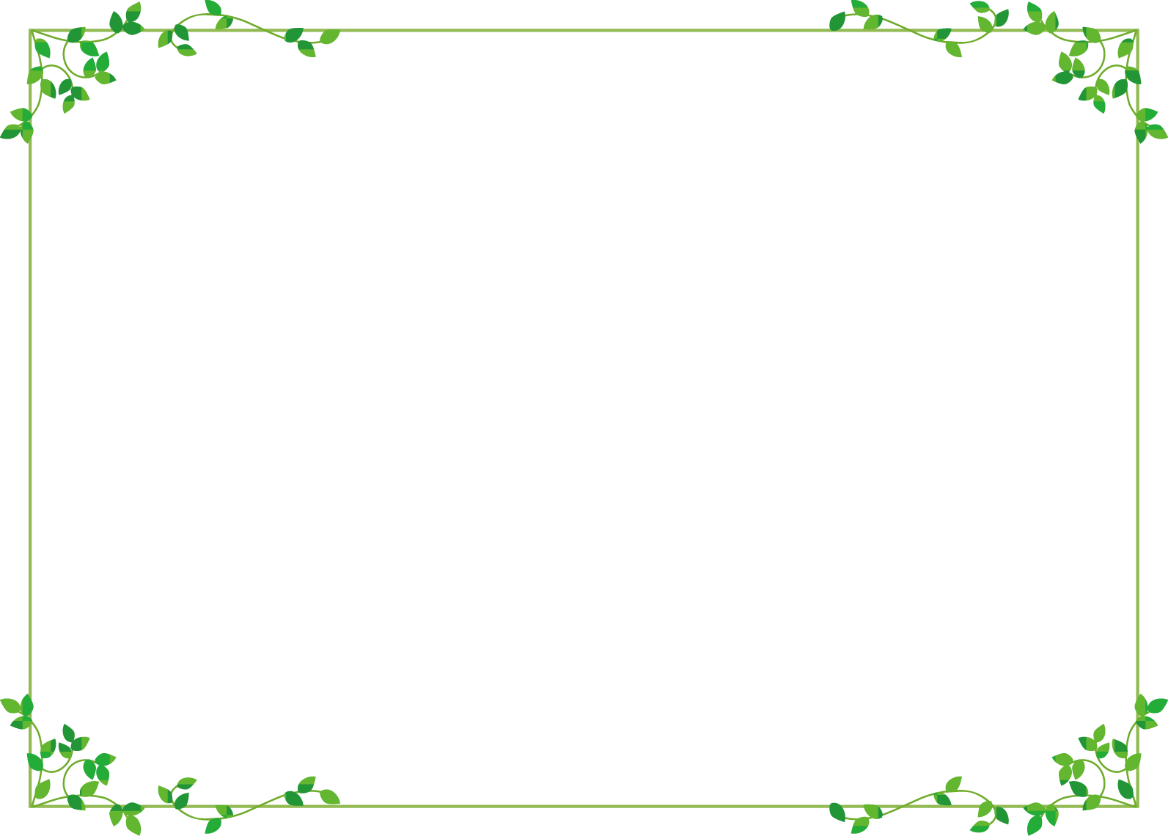 「国の政治のしくみと選挙」に関する問題に答えましょう。

　＊全部で２８問
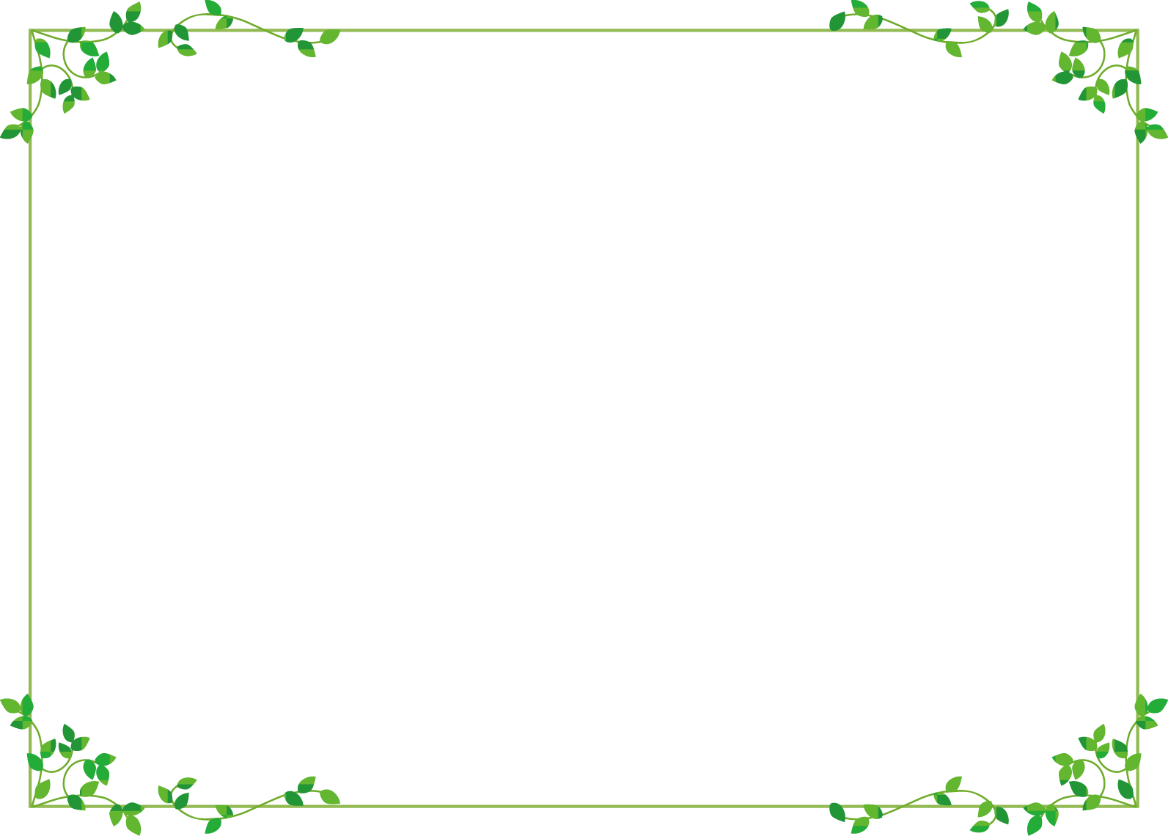 法律をつくったり、国の予算を
決めたりして、国の政治の方向を
決めるのは、（　　　　）である。
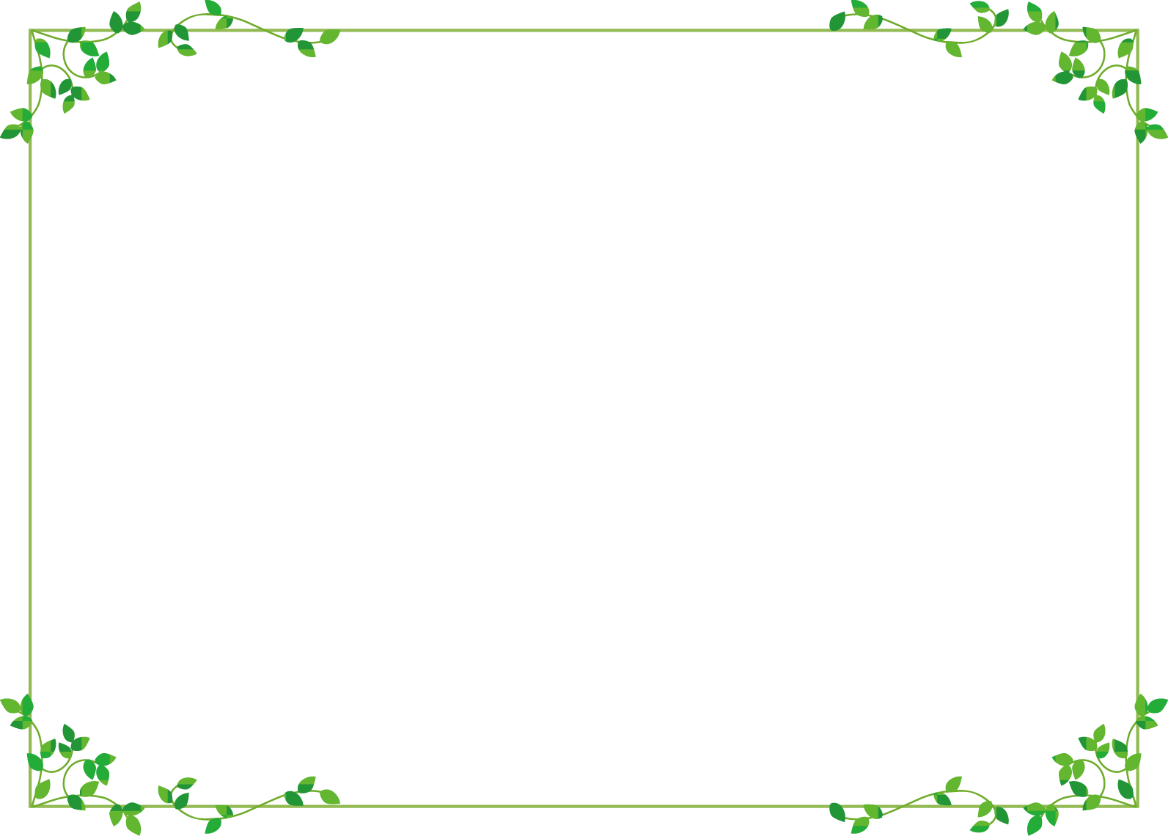 国　会
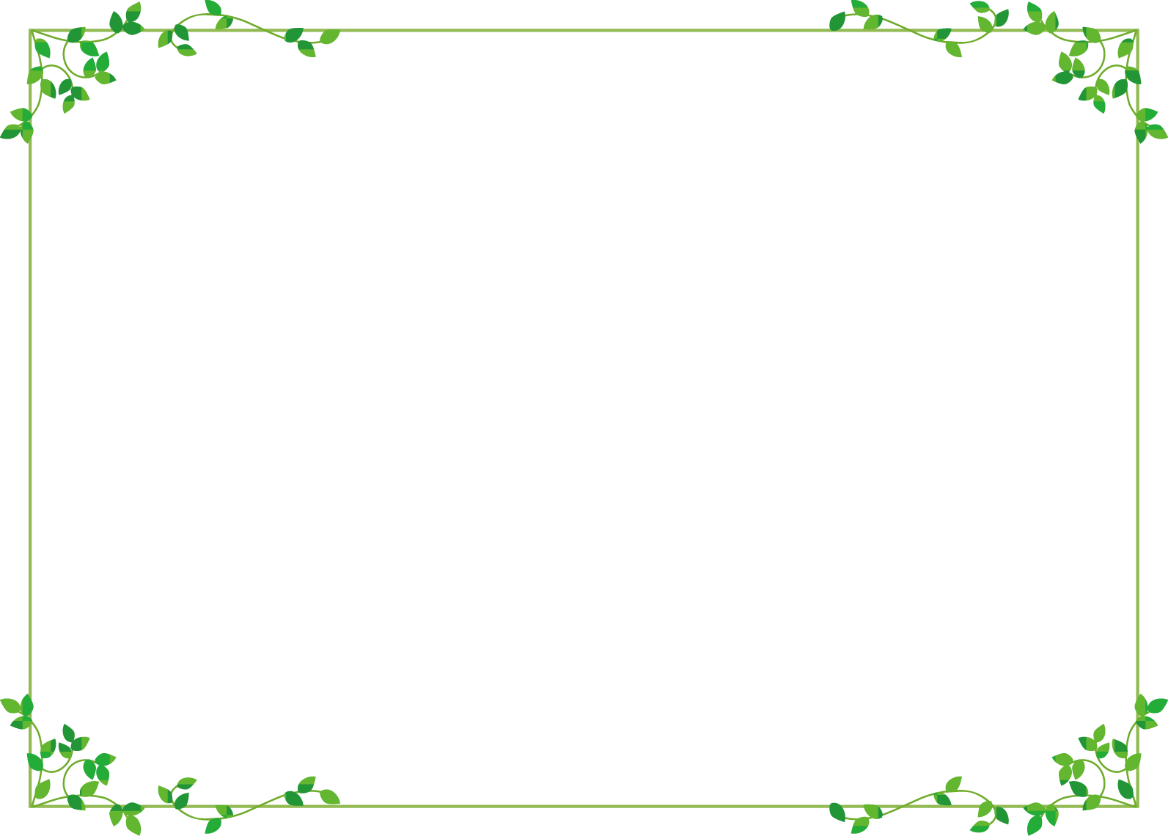 国会は、（　　　　）府と呼ばれ、
　　　（　　　　）権をもっている。
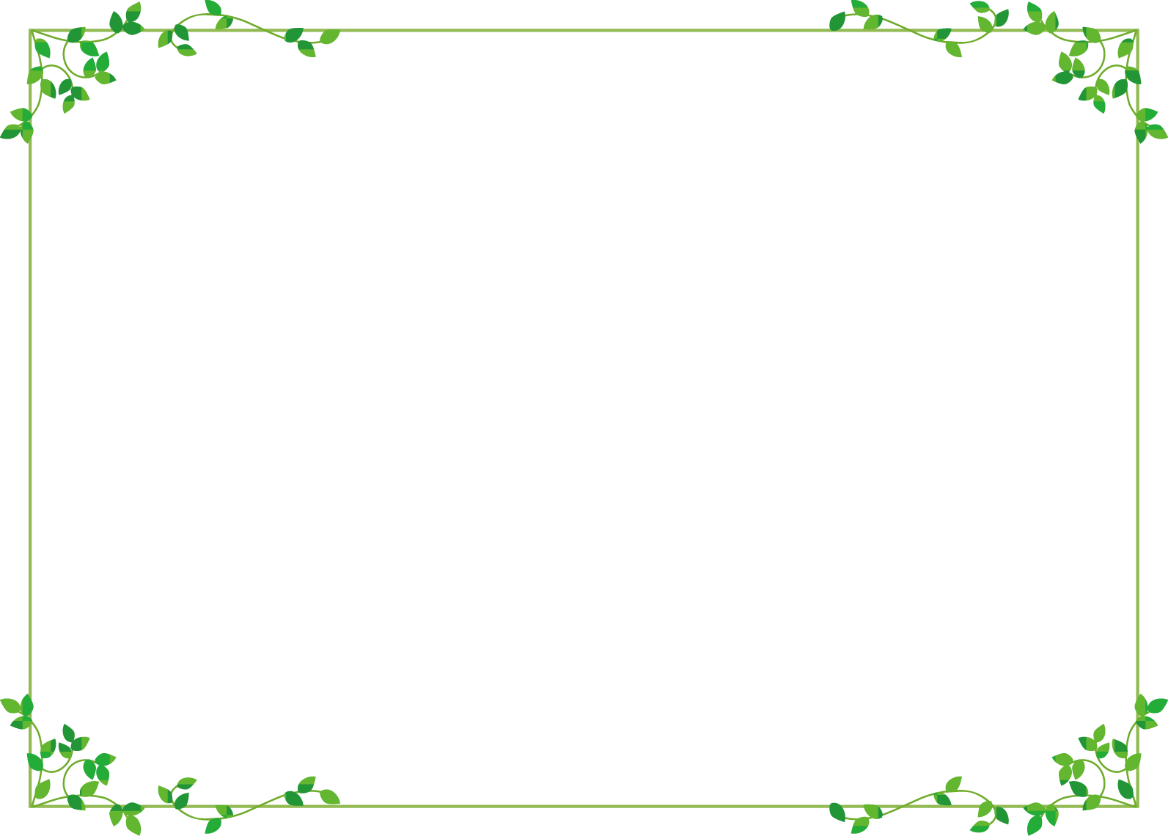 立法（府）
　　立法（権）
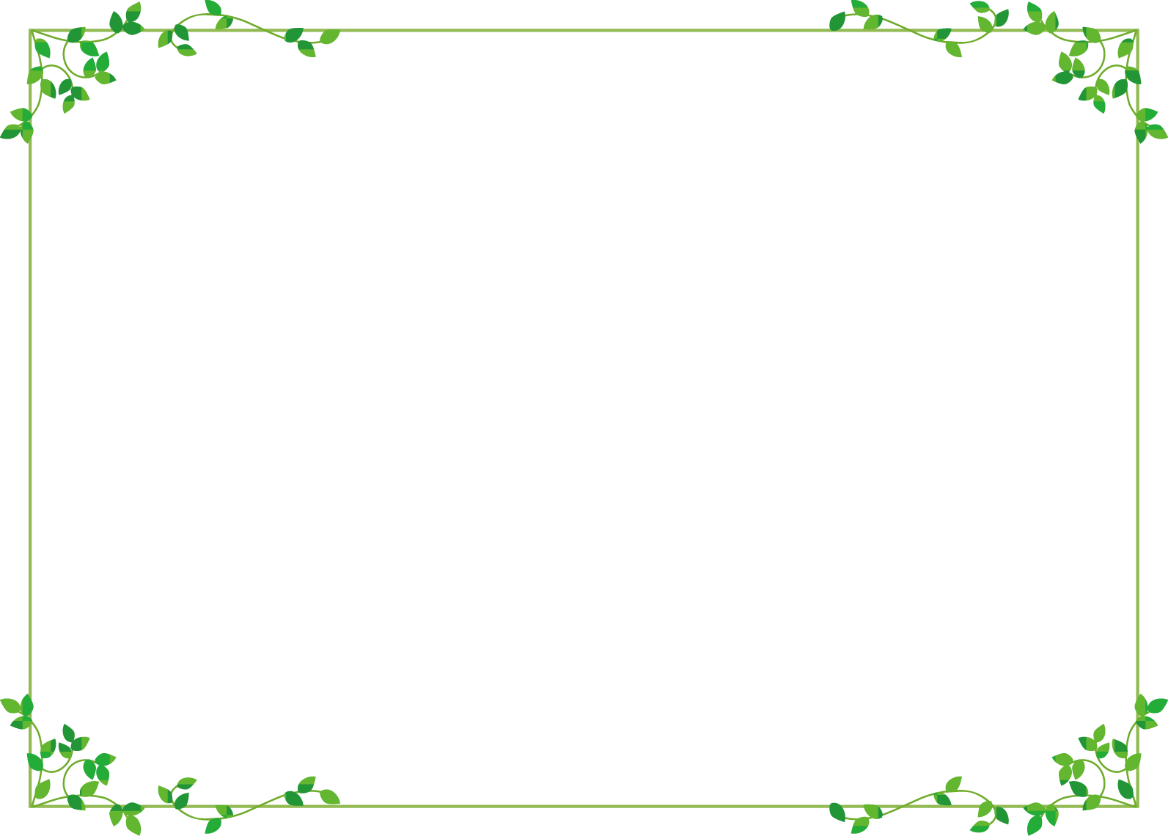 国会には、（　　　　）院と（　　　　）院が
ある。
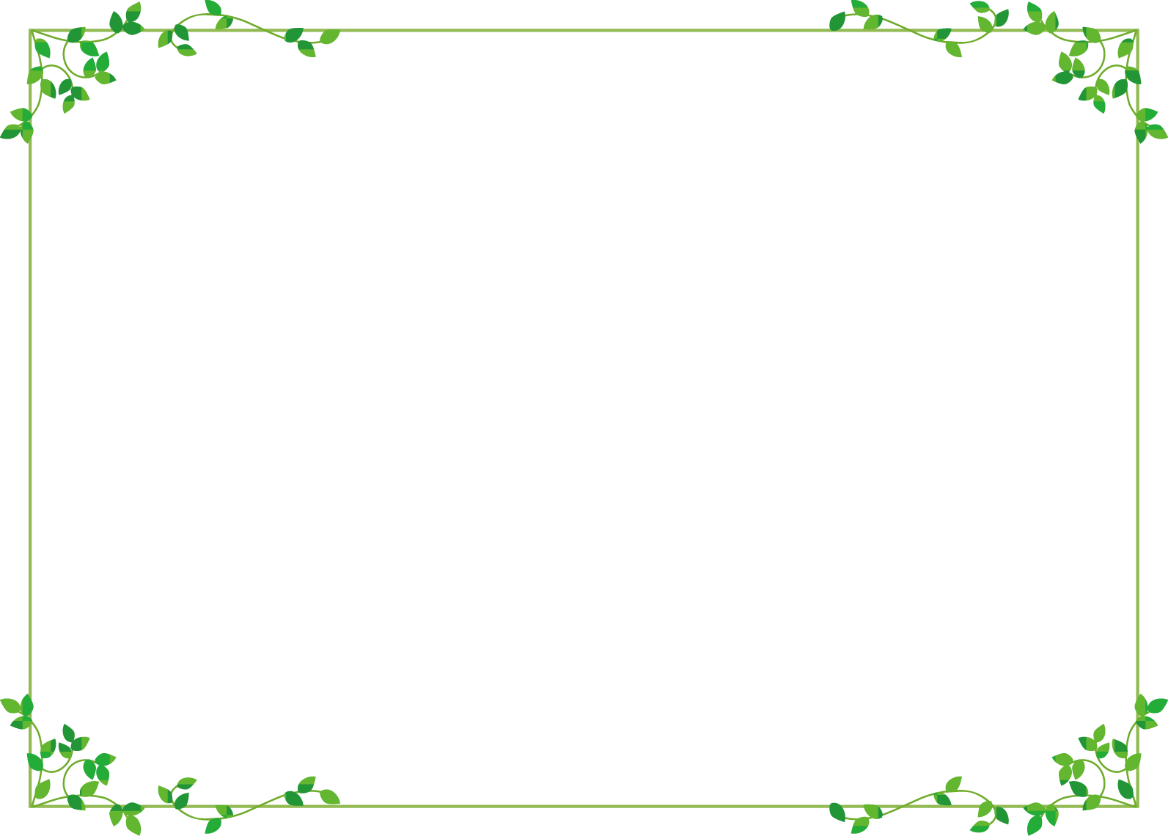 衆議（院）と
　　参議（院）
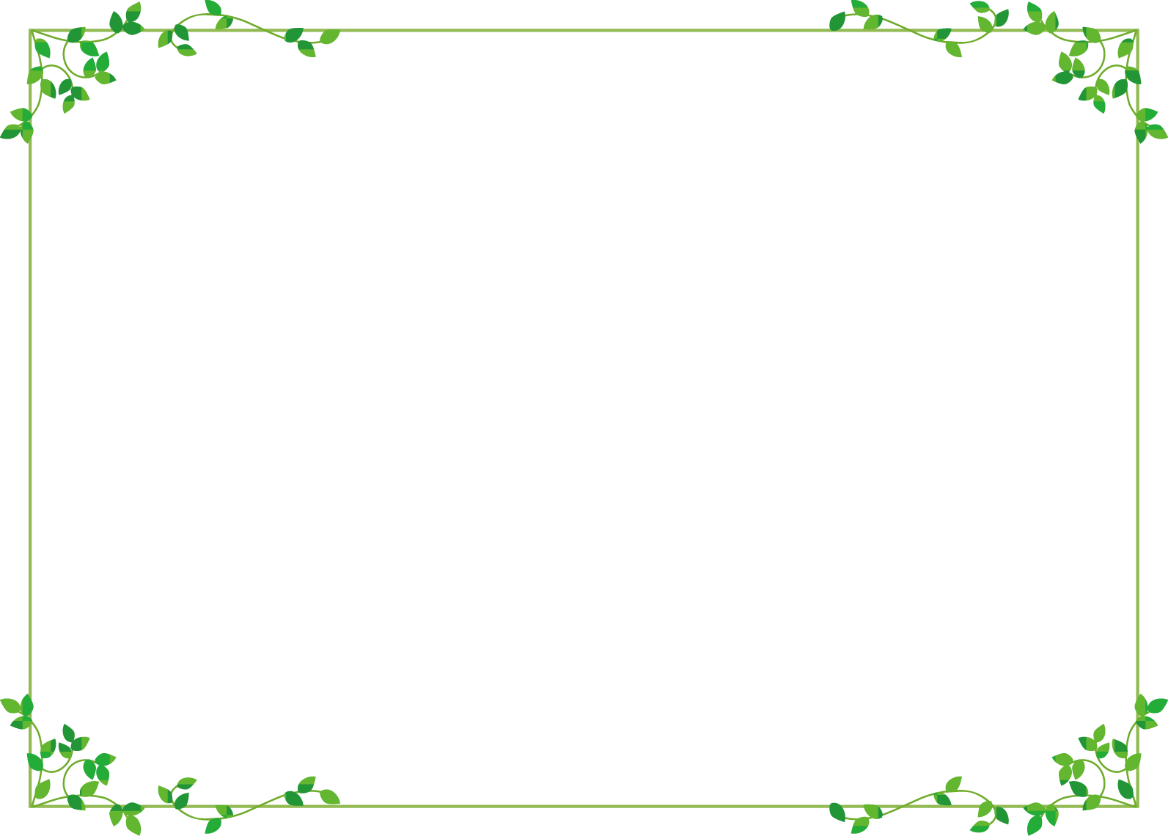 衆議院の議員数は４６５人で、
任期は（　　　）年である。
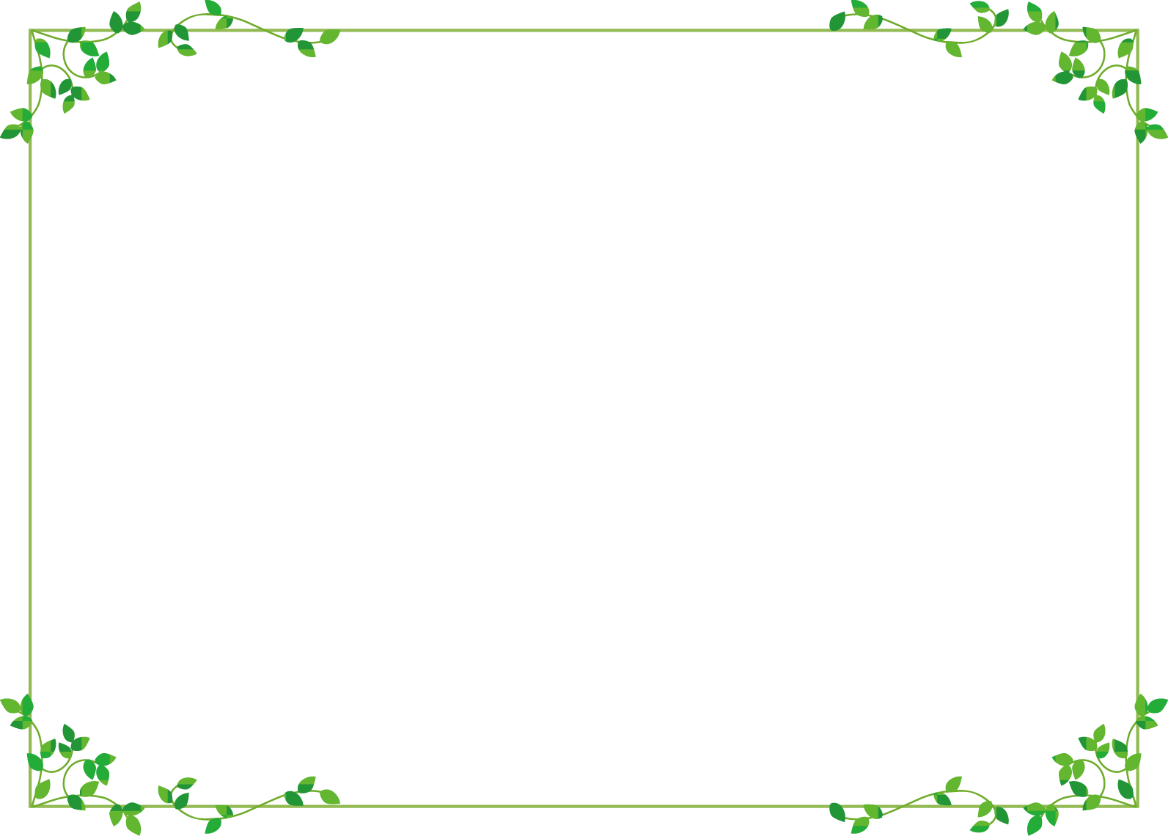 ４（年）
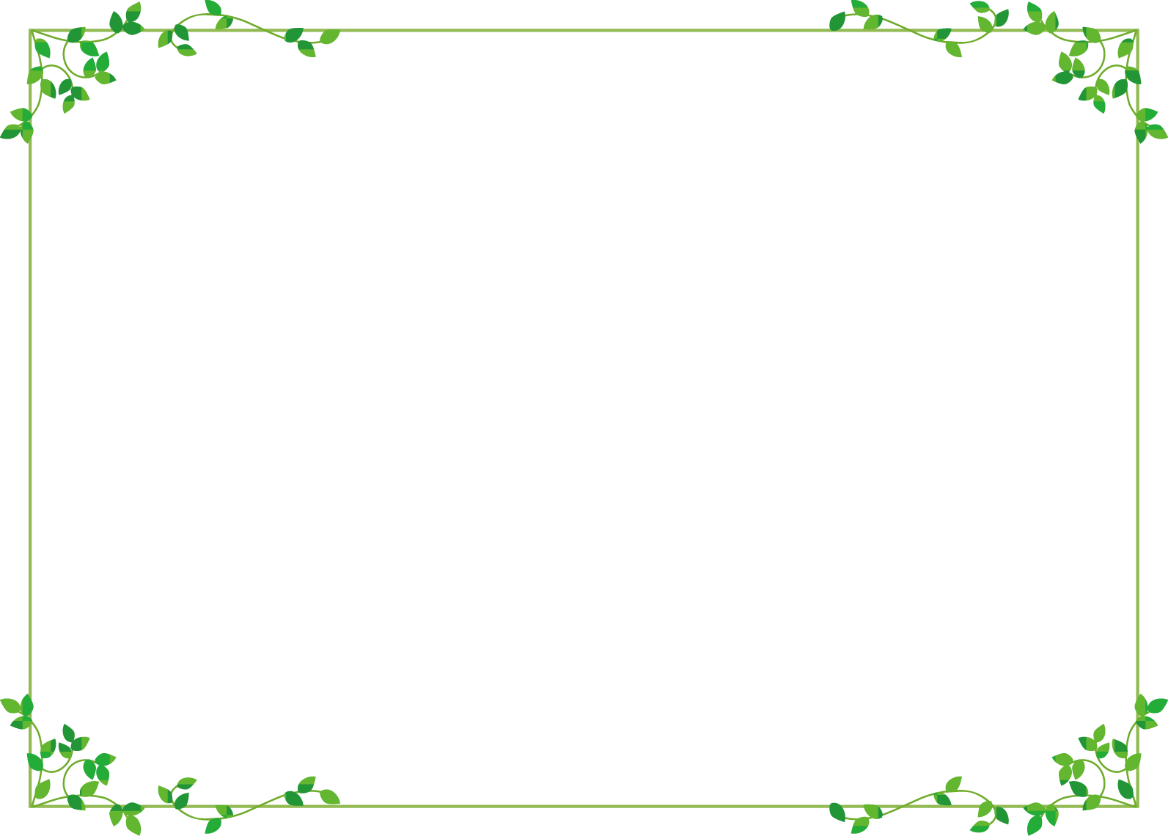 参議院の議員数は、現在２４５人で、
任期は（　　　）年である。
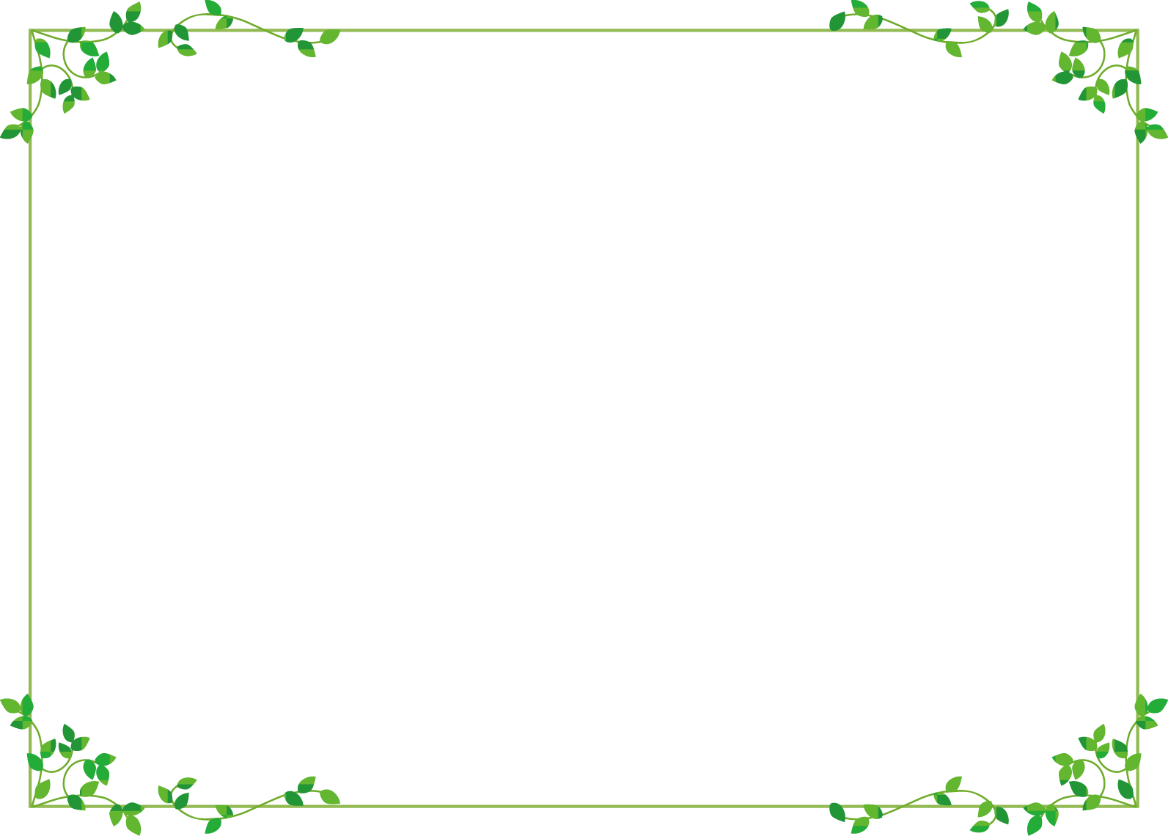 ６年
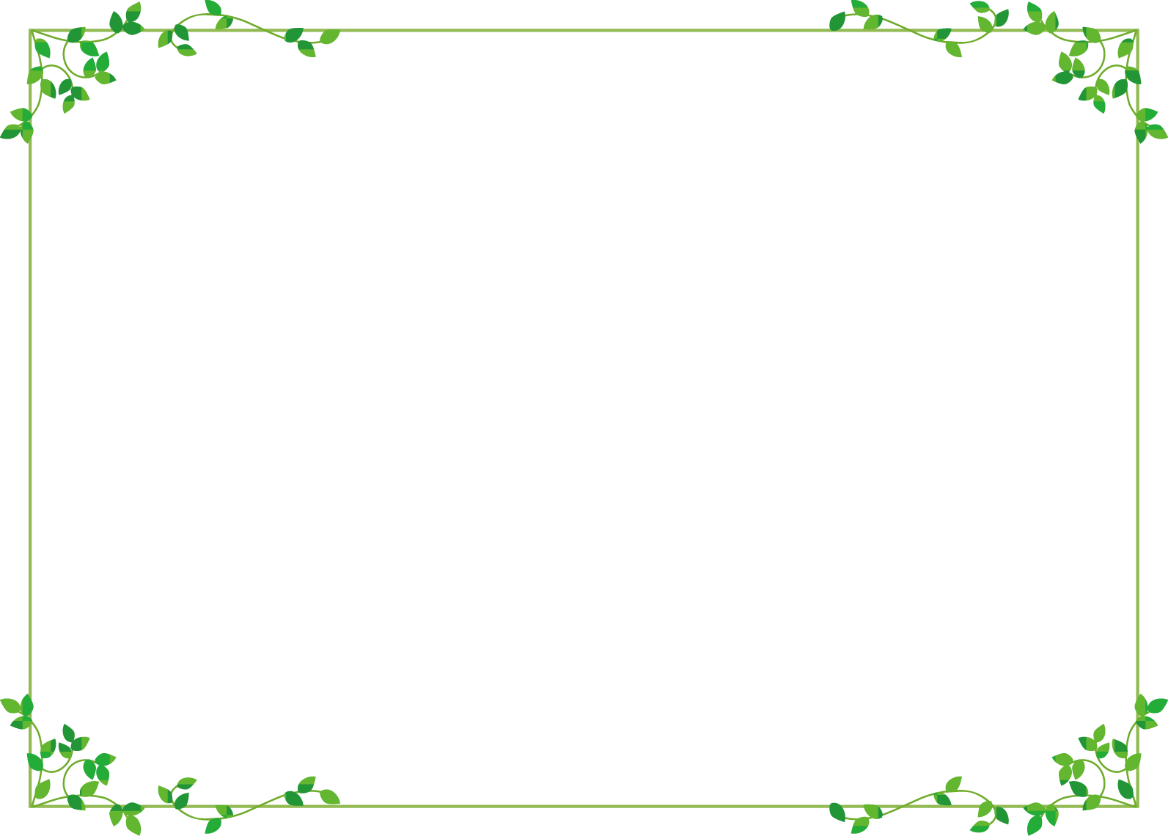 解散があるのはどちら？
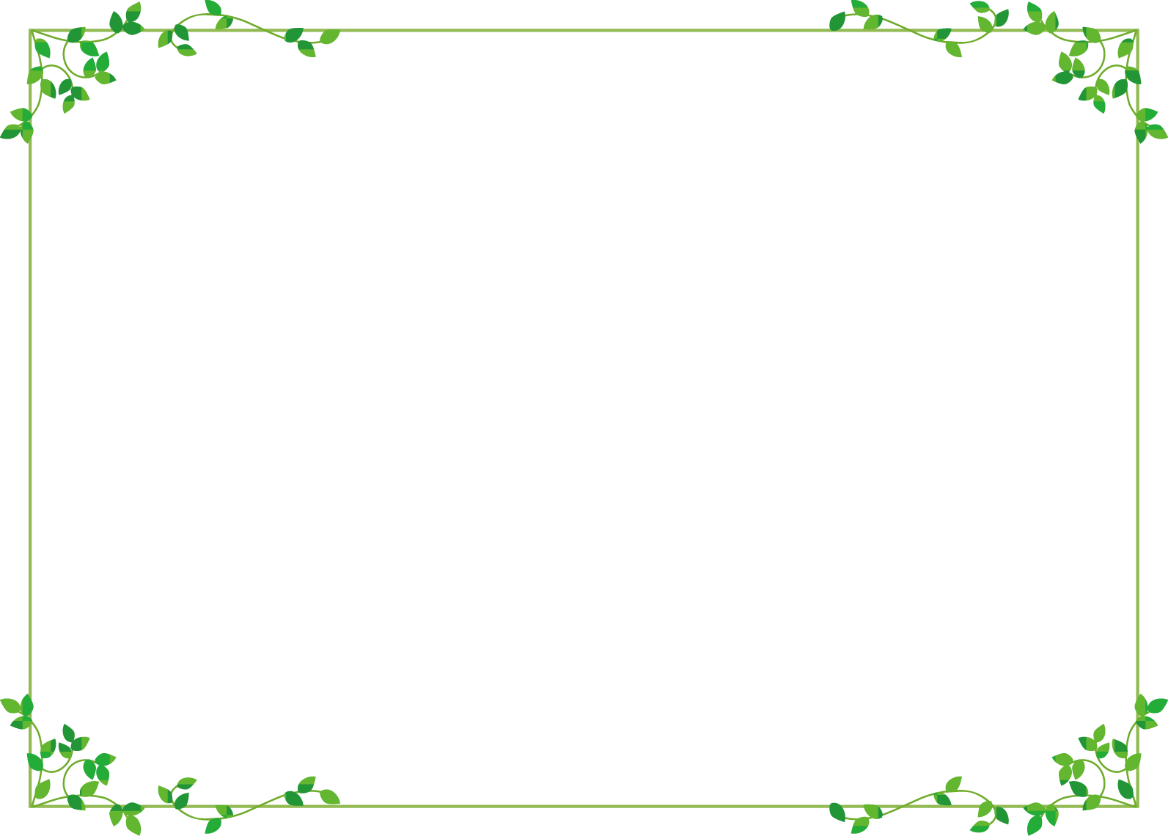 衆議院
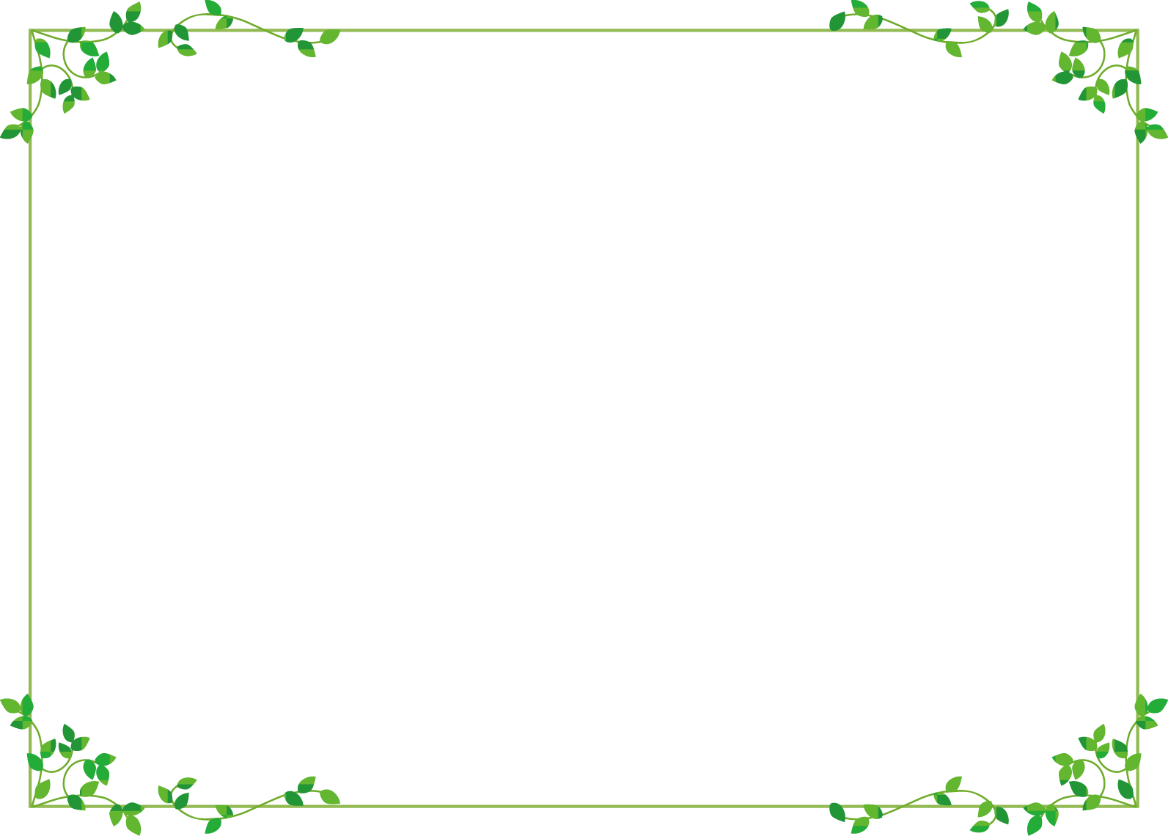 国会では、少数意見を
大切にしながらも、
最終的には（　　　　）で
決める。
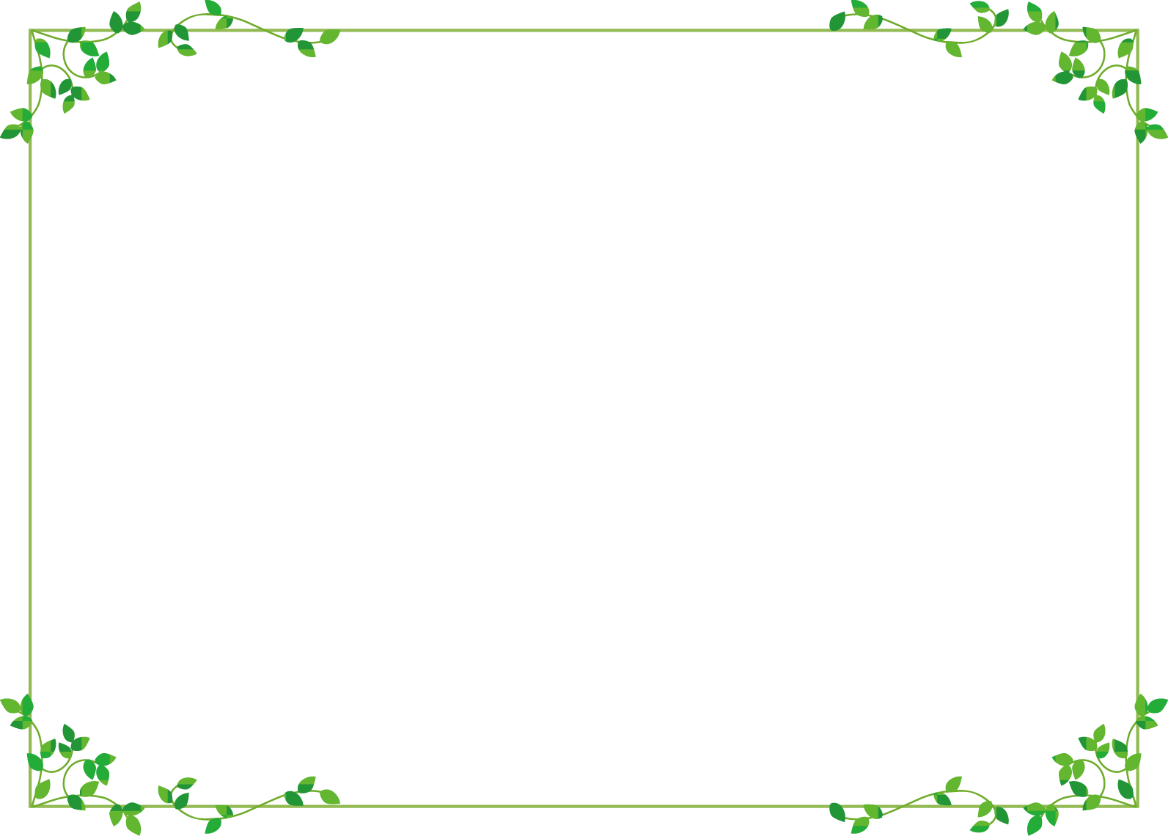 多数決
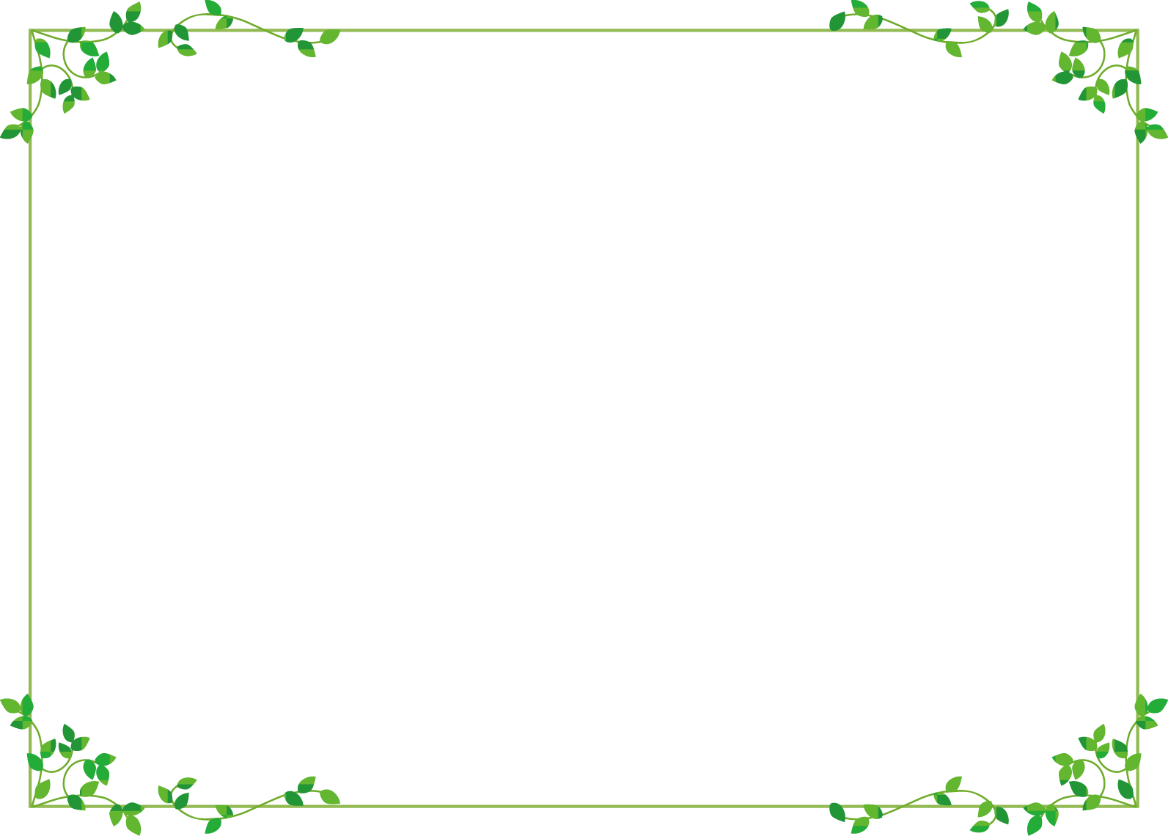 国会議員は、国民による（　　　　）で
選ばれる。
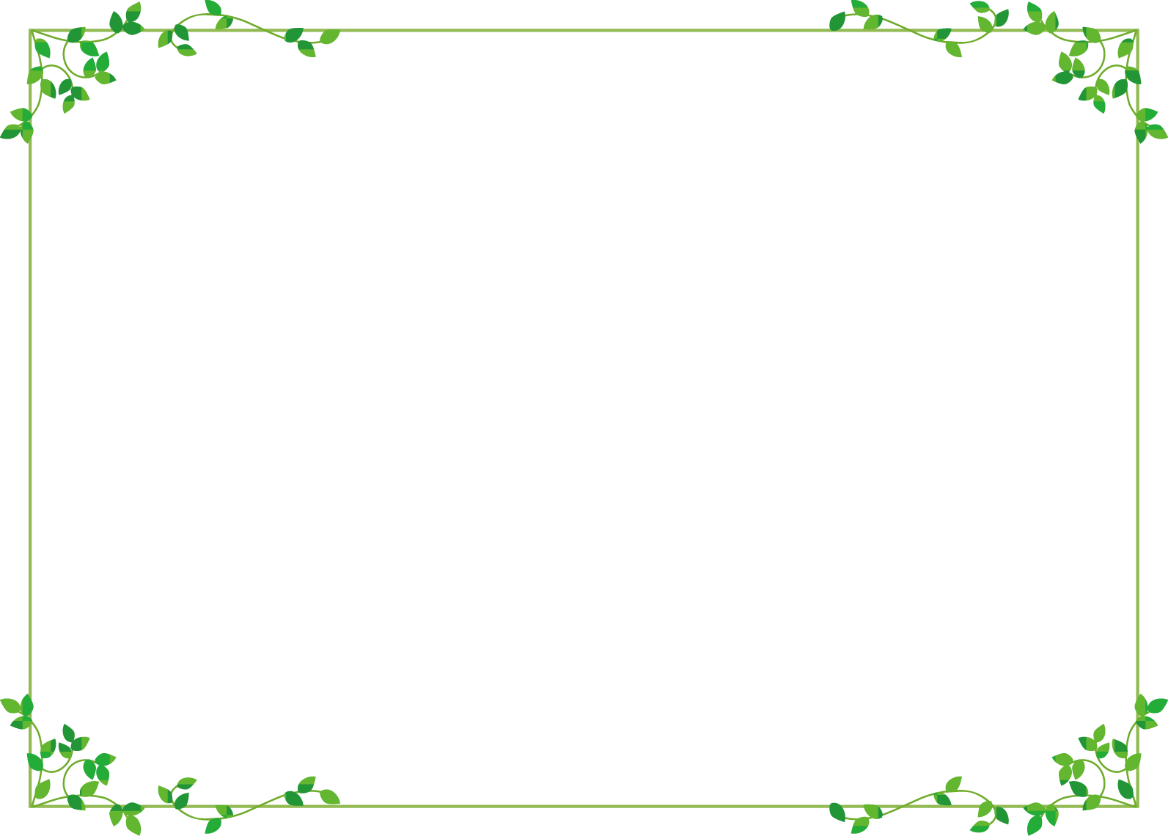 選　挙
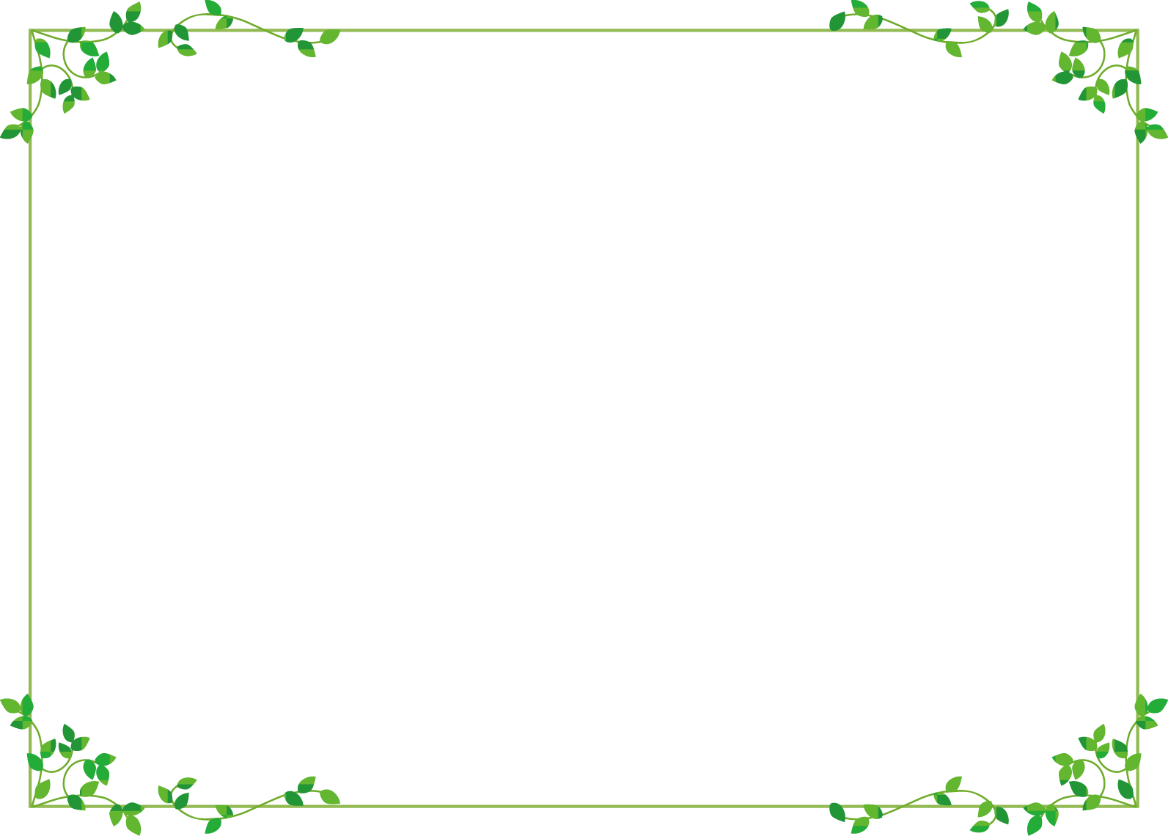 選挙権は、２０１６年から（　　　）才以上に与えられている。
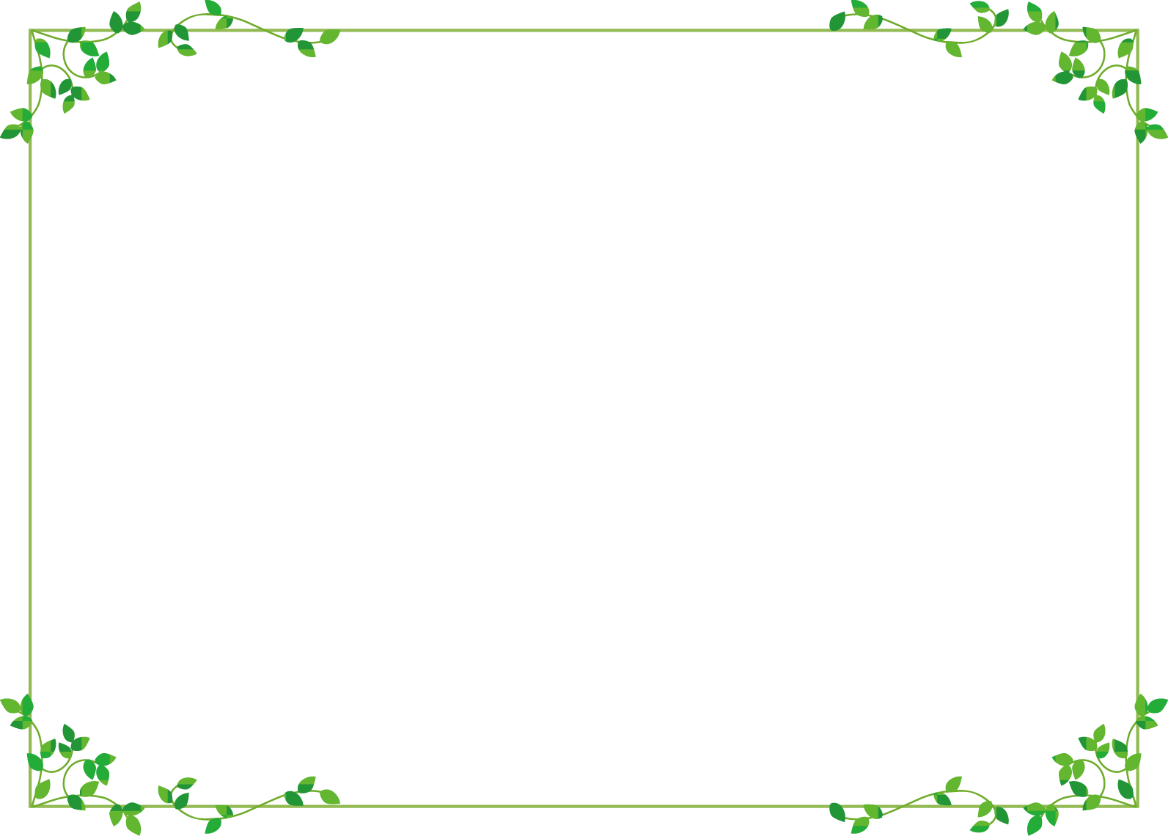 １８（才以上）
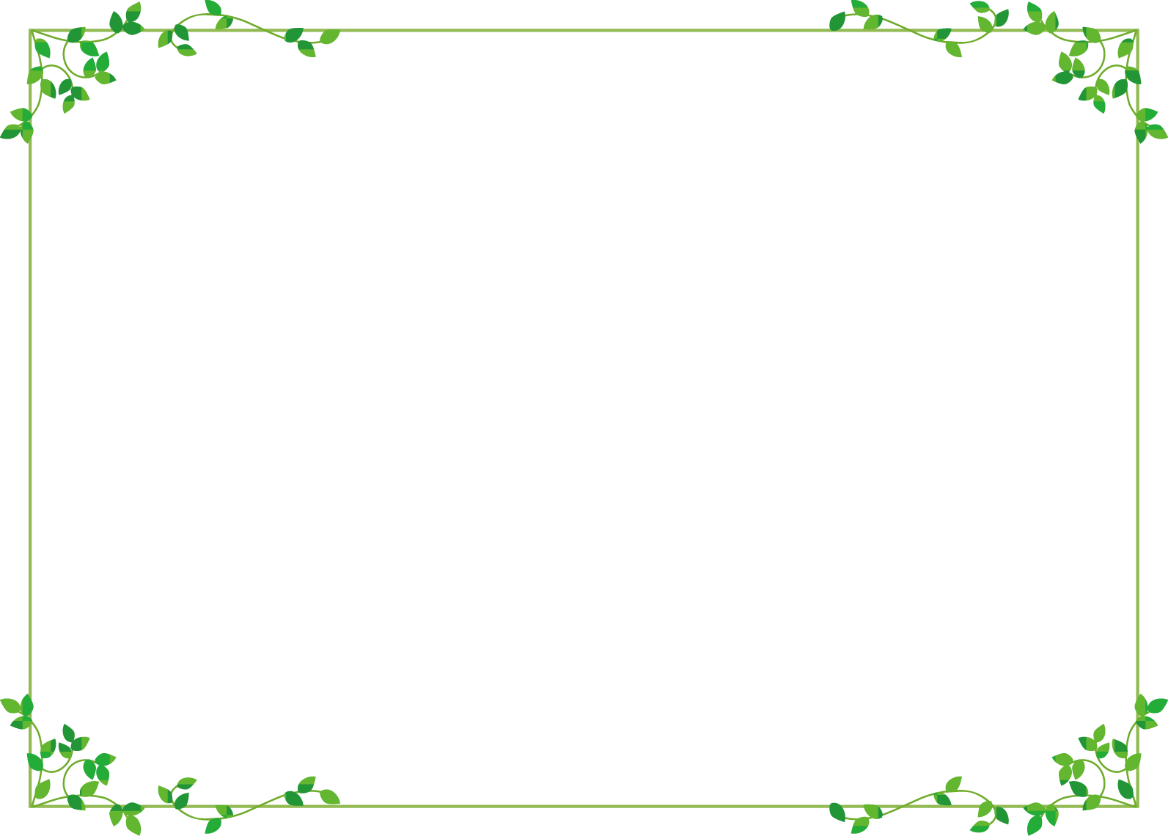 ２０１６年以前は、（　　　　）才以上に
選挙権が与えられていた。
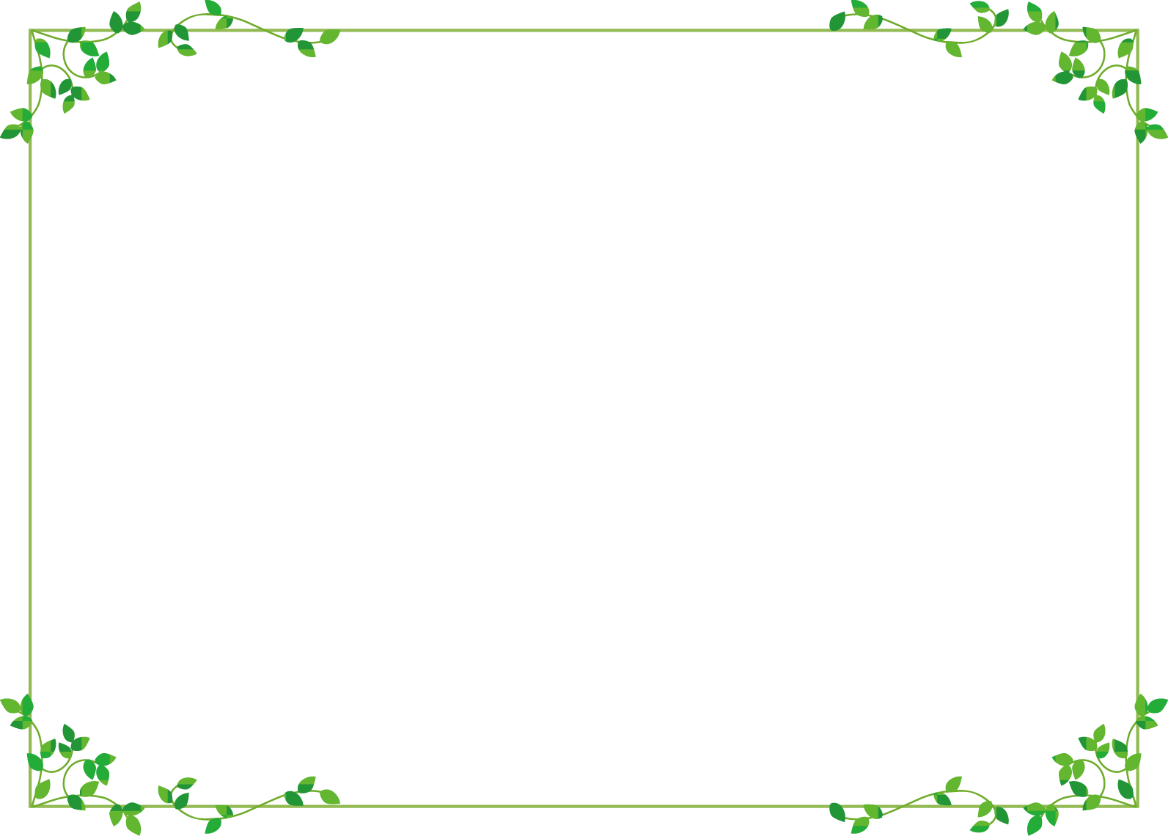 ２０（才以上）
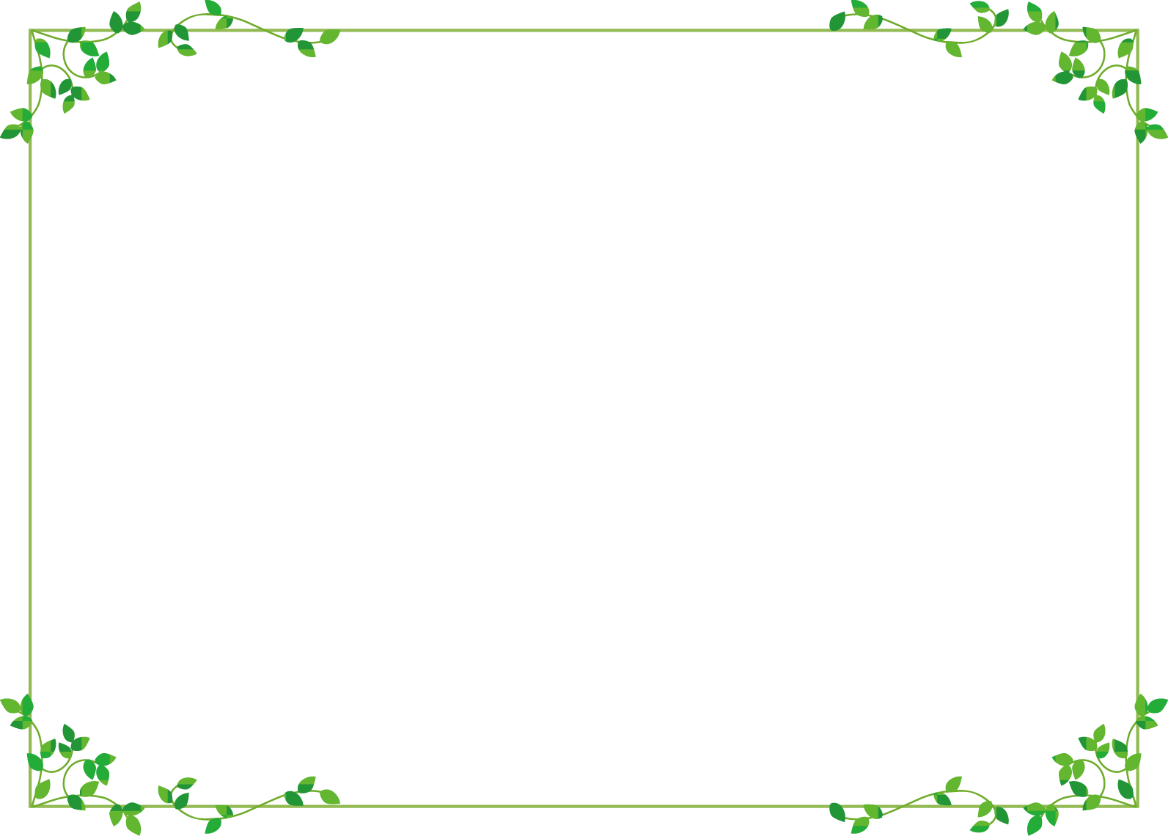 選挙をするにあたって、
国民は、各政党の（　　　　）を知ることが
大切である。
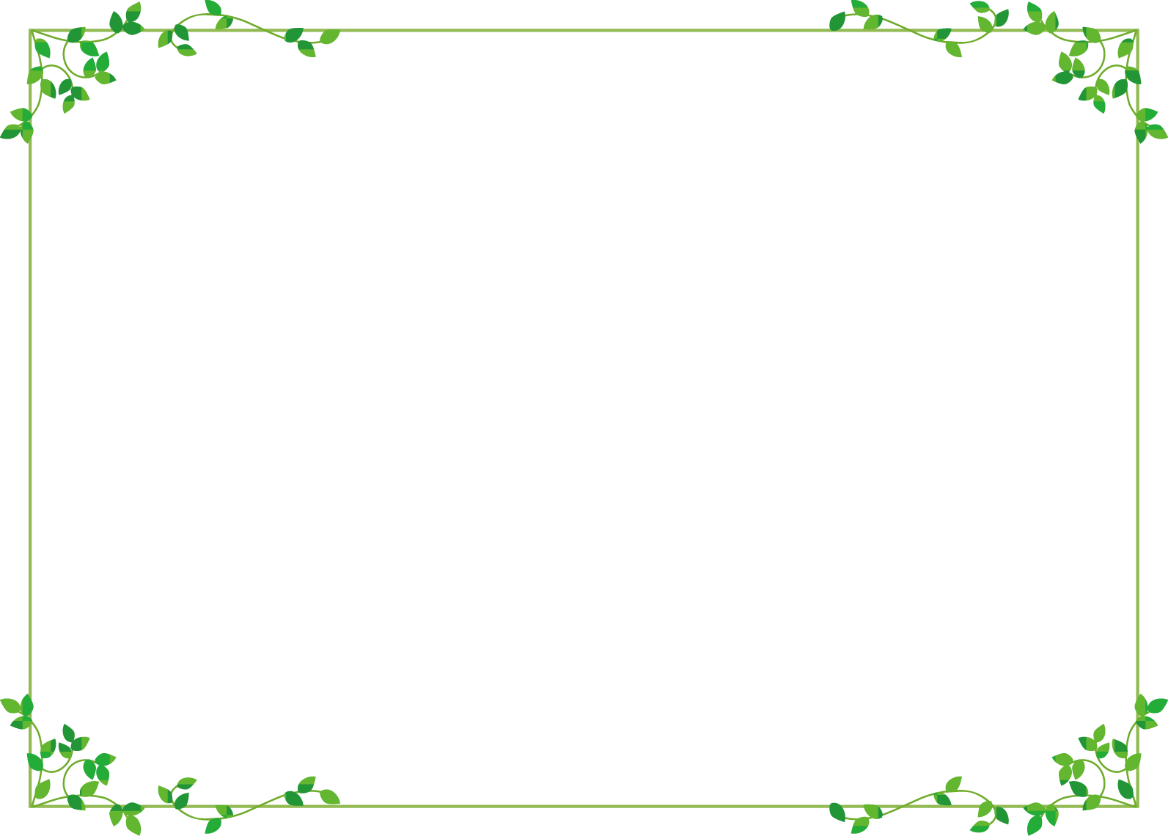 主張

（これを「マニフェスト」という）
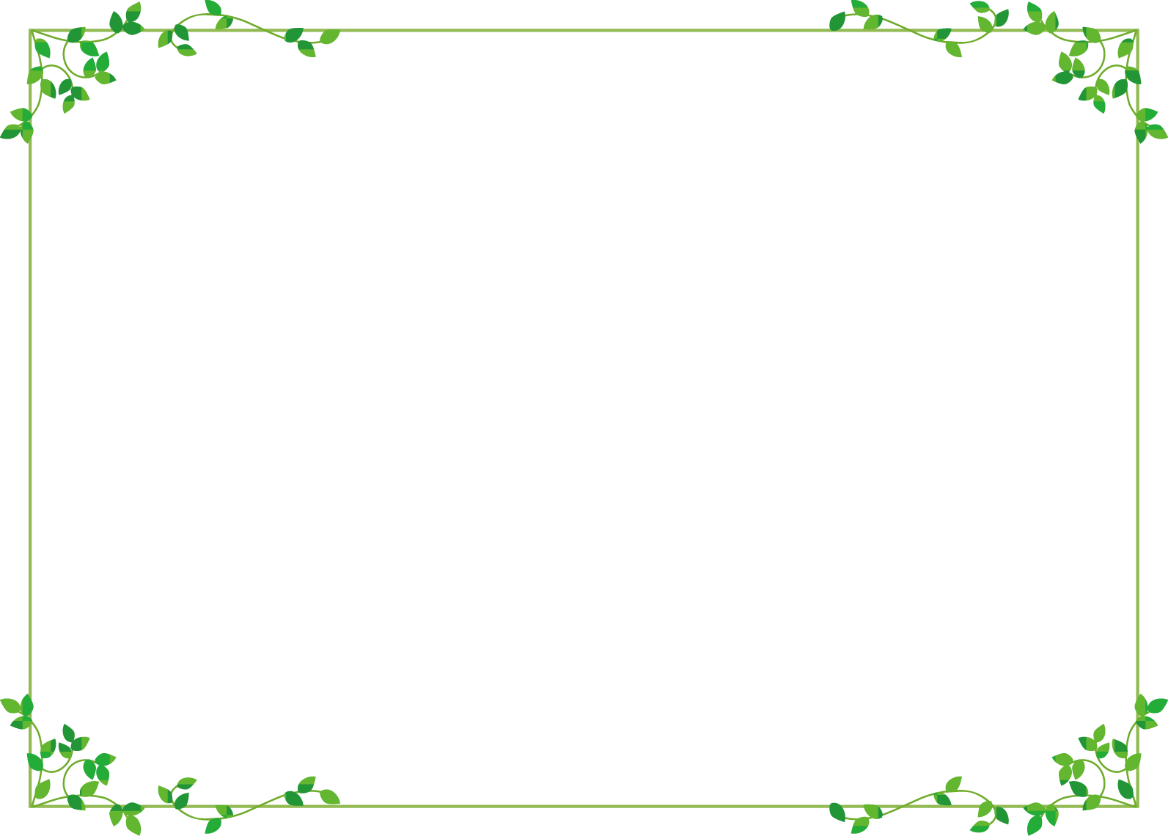 選挙について、最近の大きな問題は？
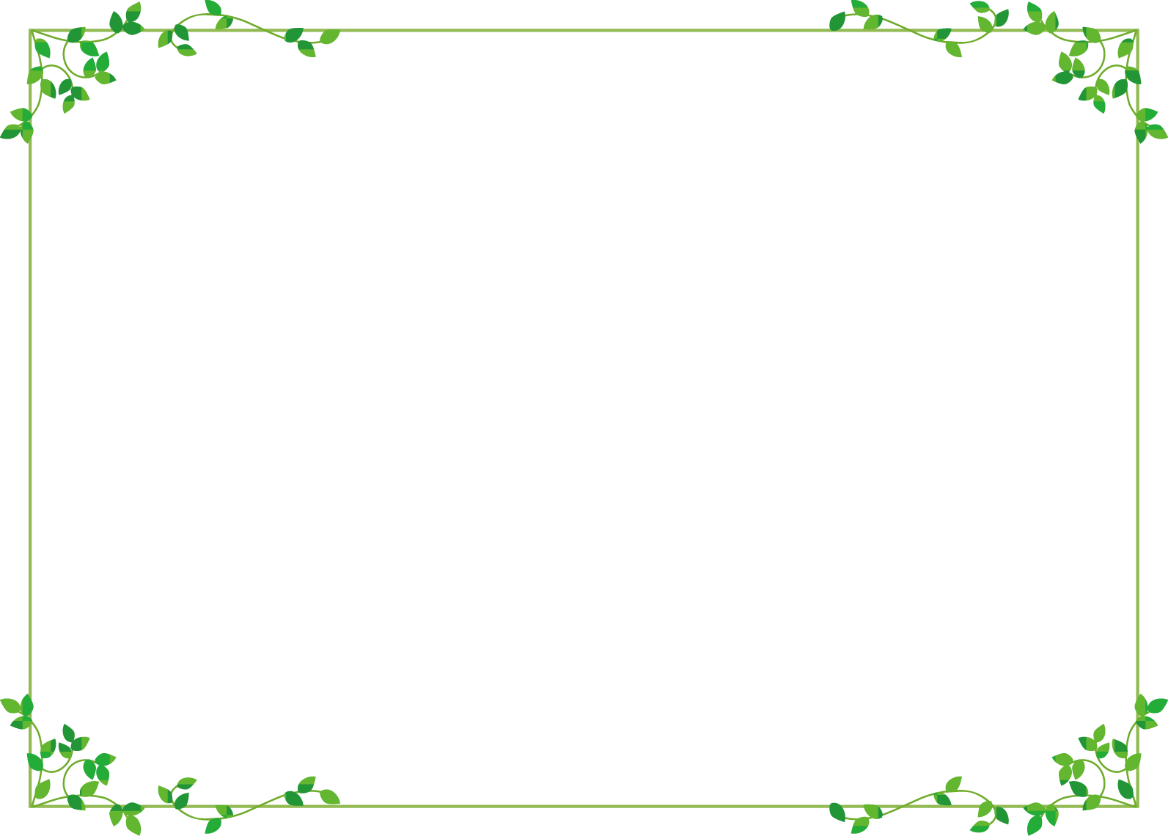 投票率の減少
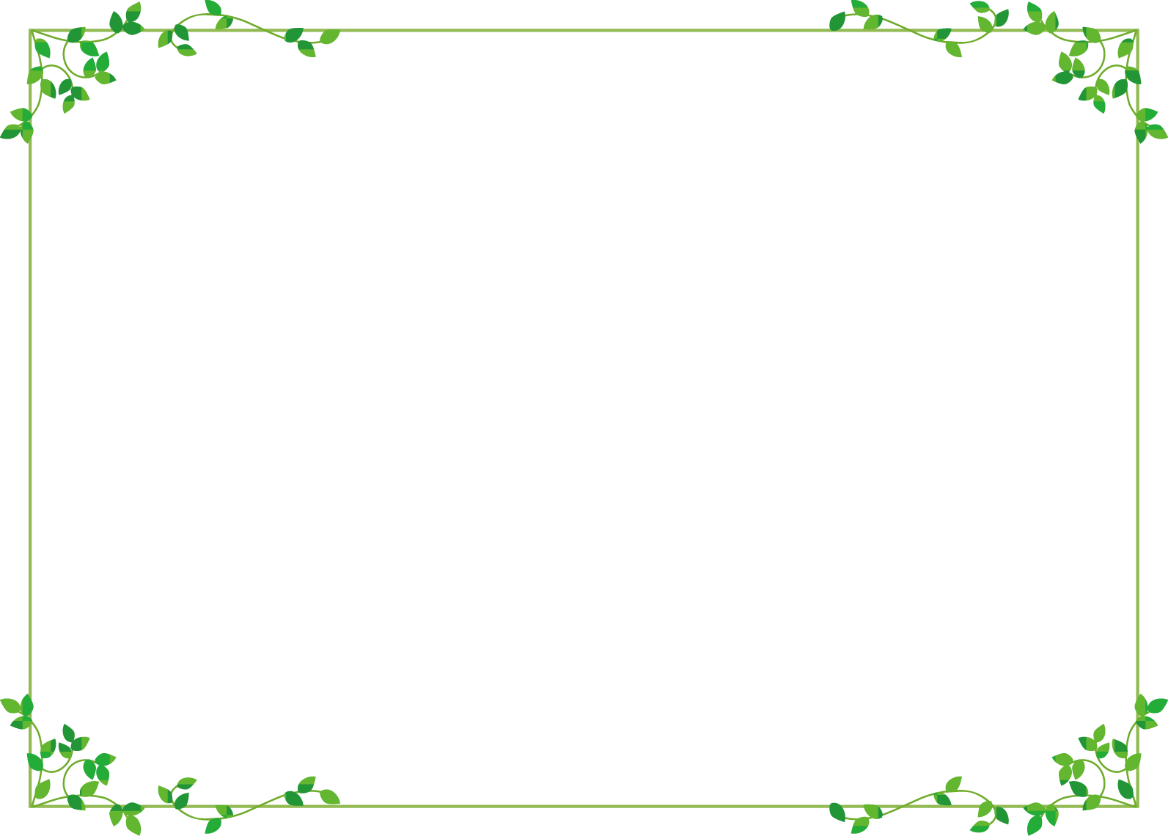 わたしたちは、政治に関心を持ち、
（　　　　）権を行使することが大切である。
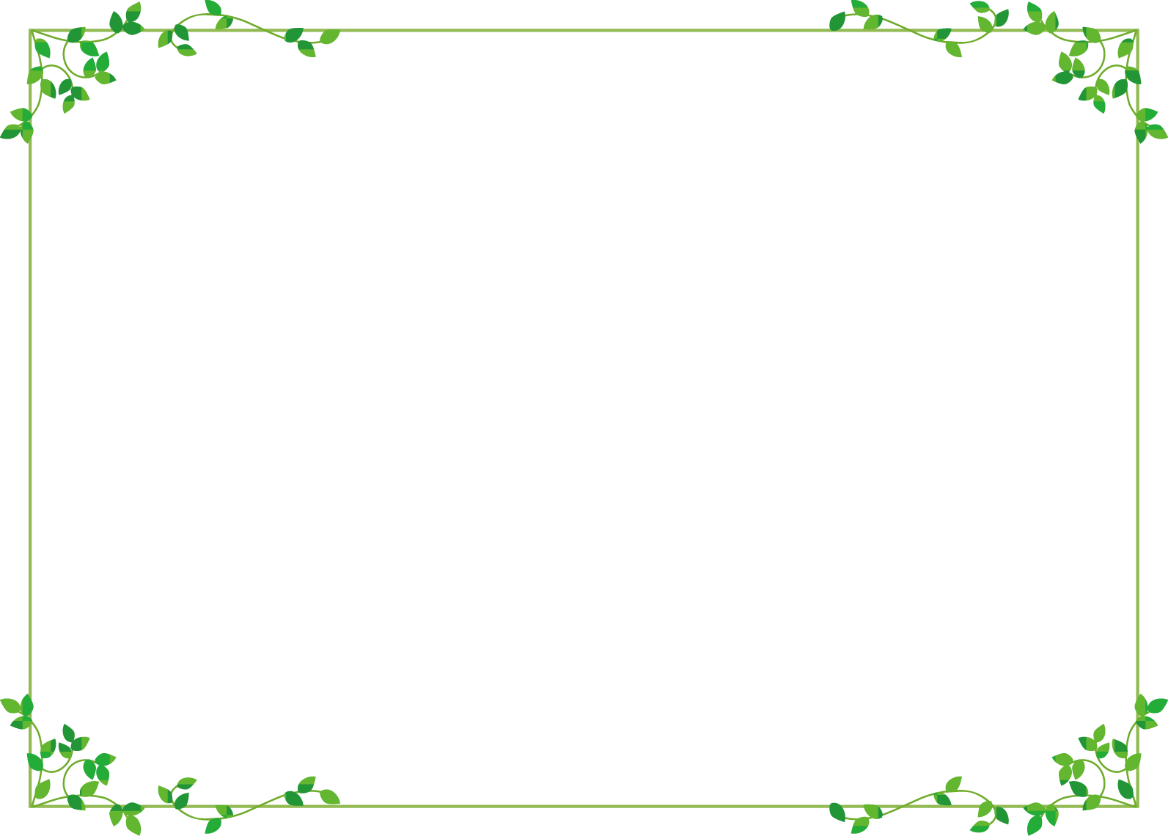 参政（権）
☆自分たちの未来のために、政治に関心をもち、
　　参政権を行使しよう！
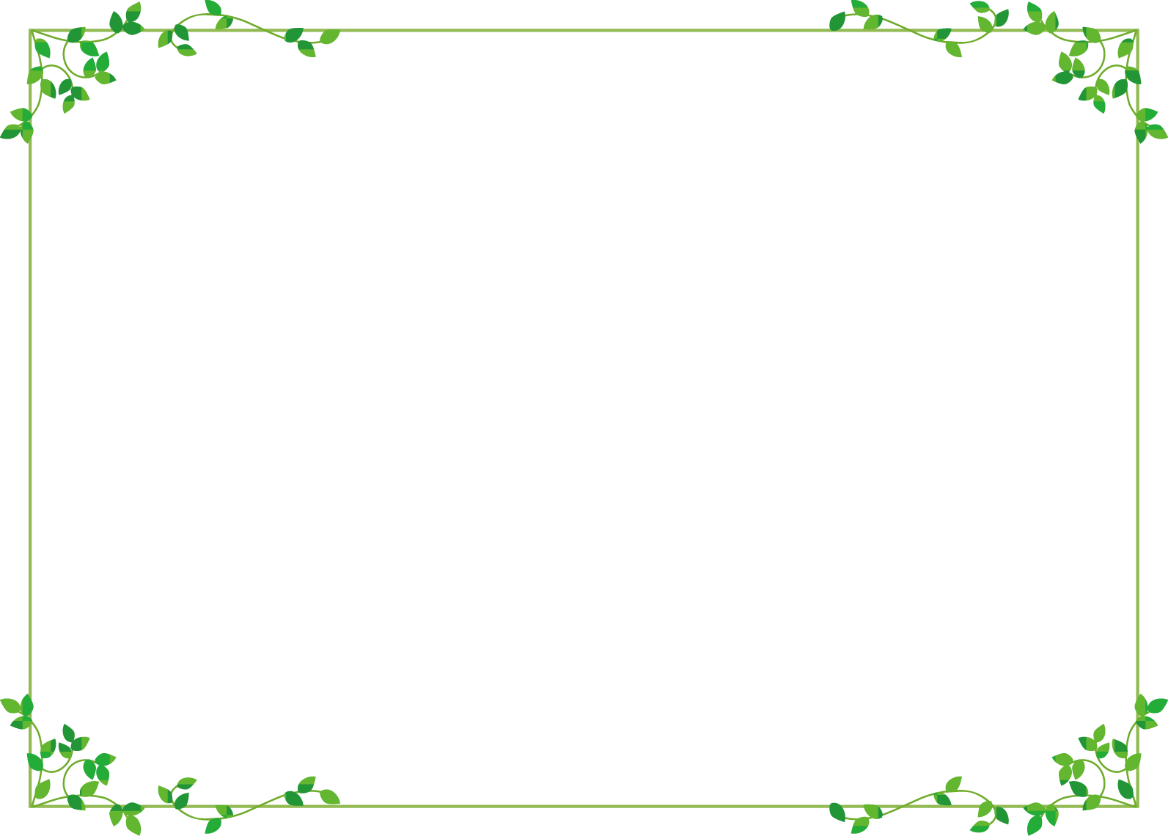 内閣とは、（　　　　　）と（　　　　　）の
　ことである。
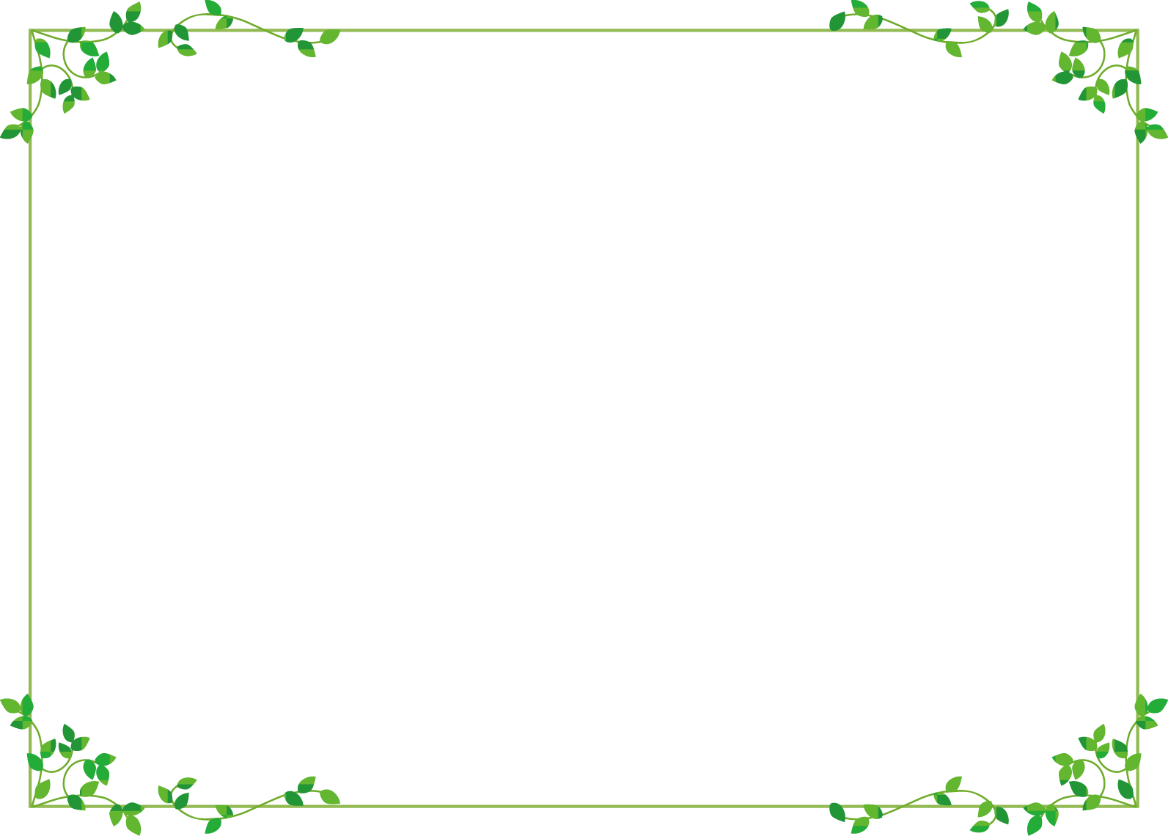 内閣総理大臣

国 務 大 臣
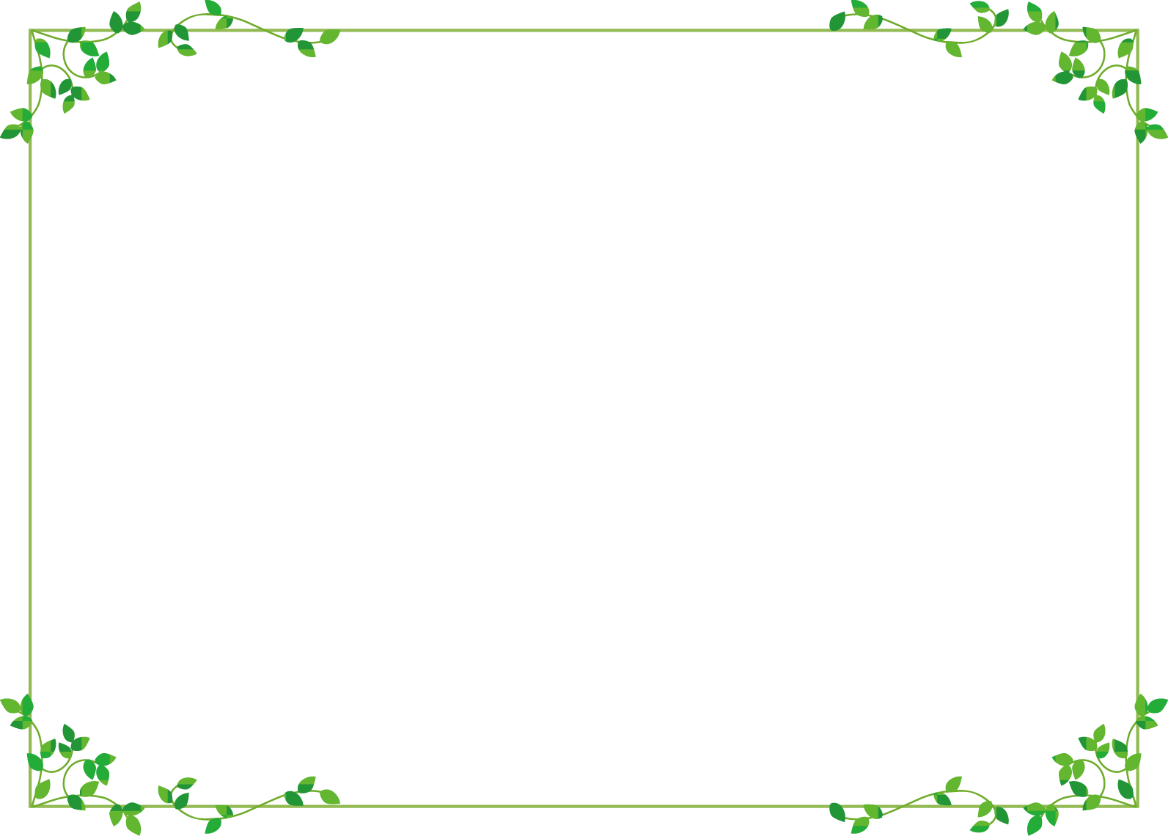 内閣は、（　　　　）府と呼ばれる。
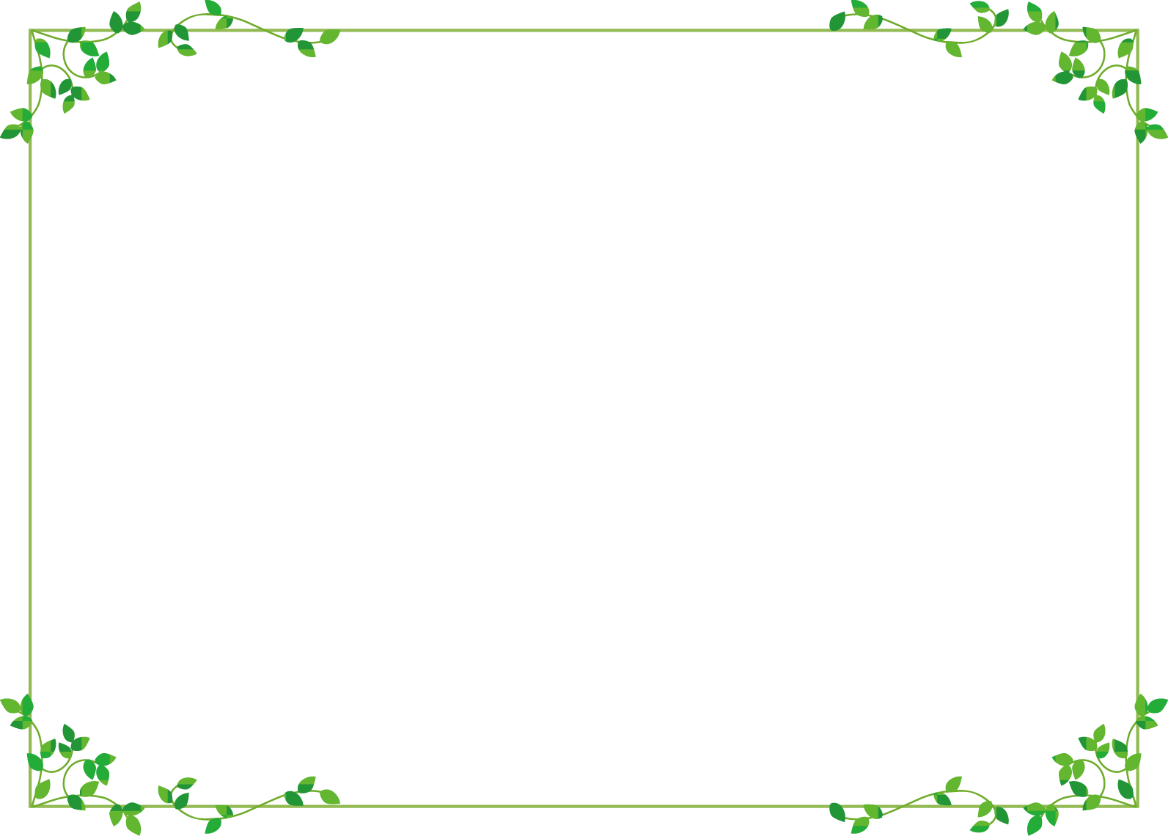 行政（府）
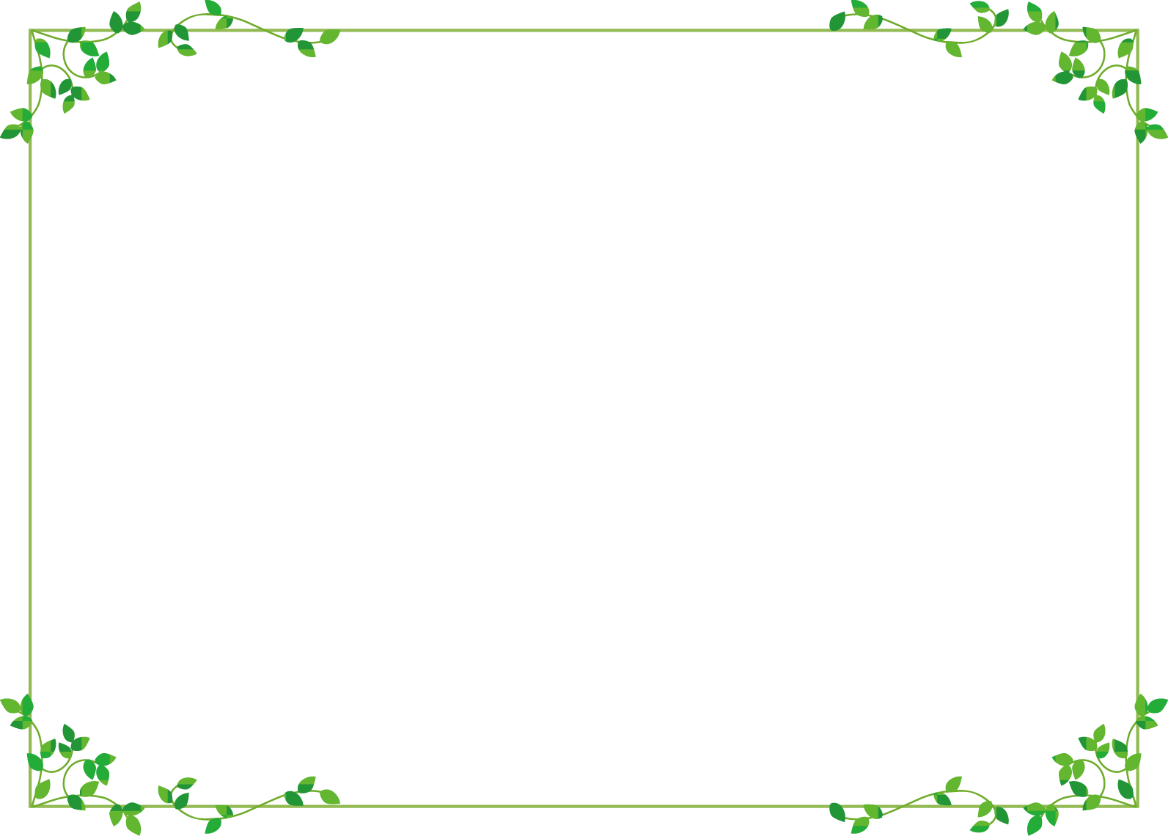 国務大臣は、内閣総理大臣に
（　　　　）される。
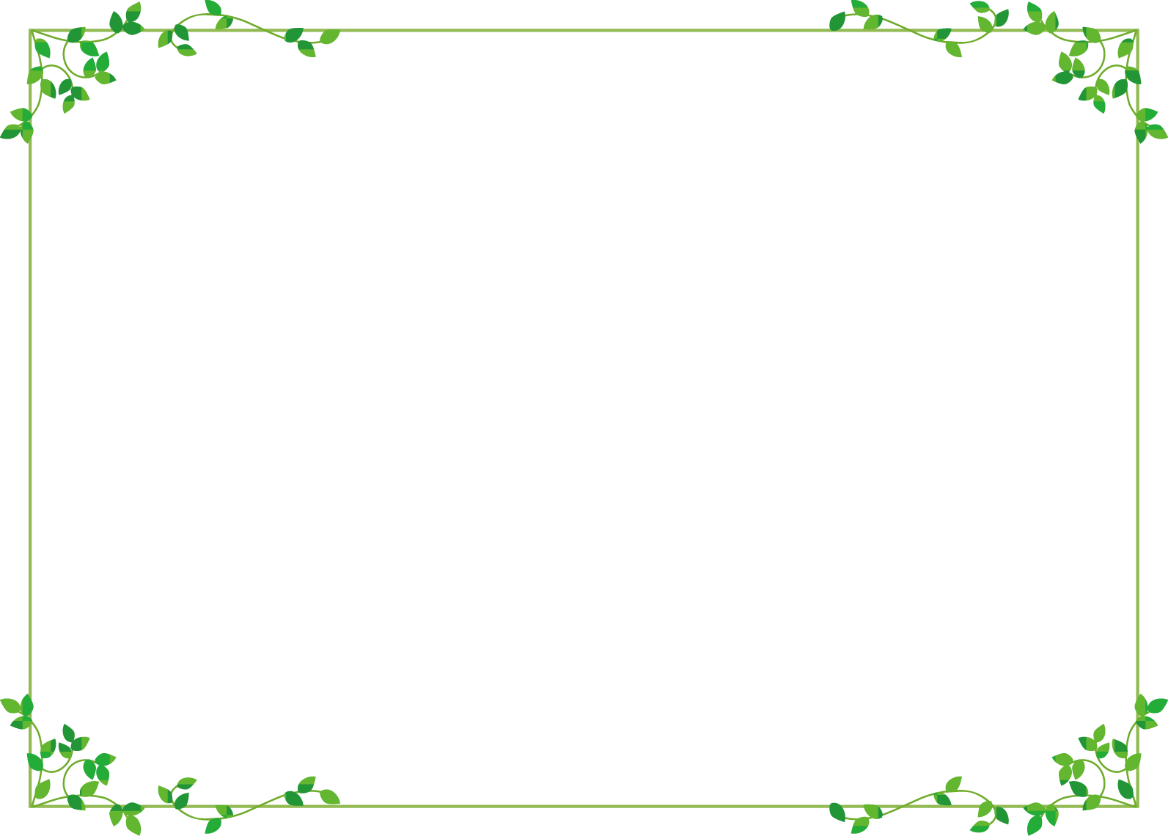 任　命
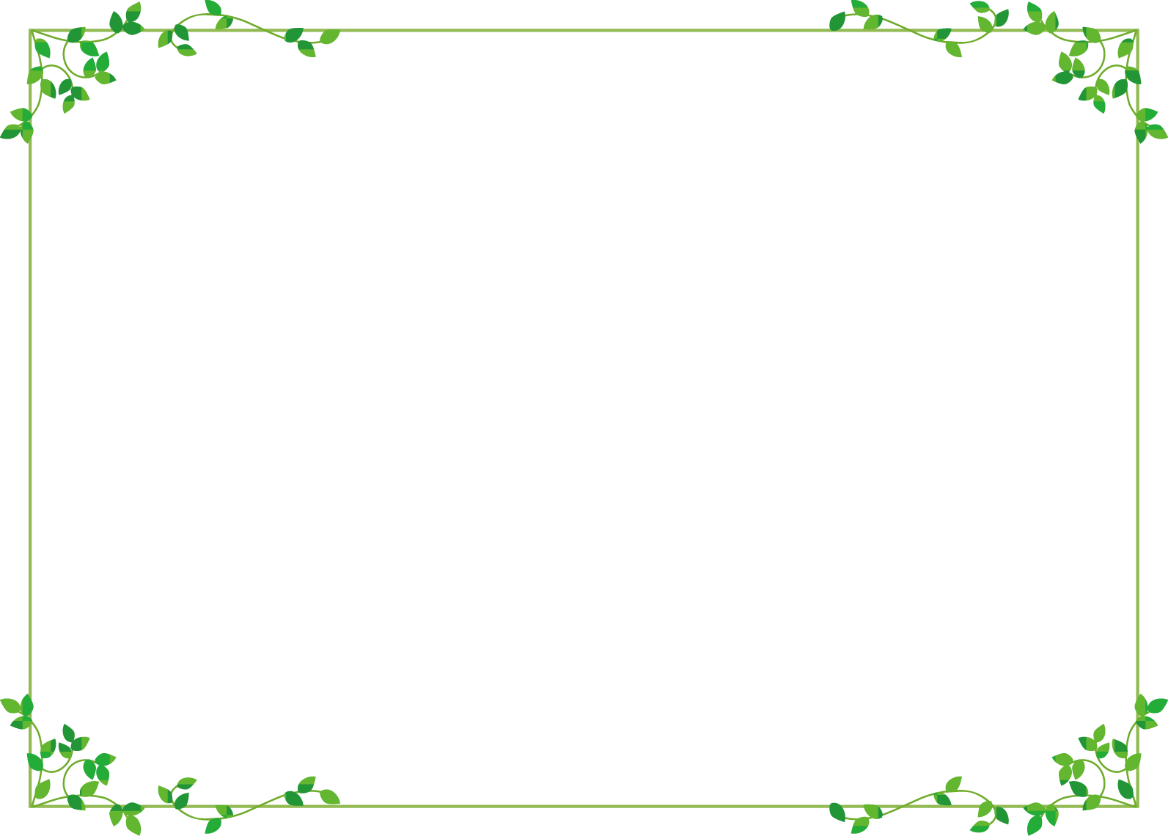 内閣の会議のことを？
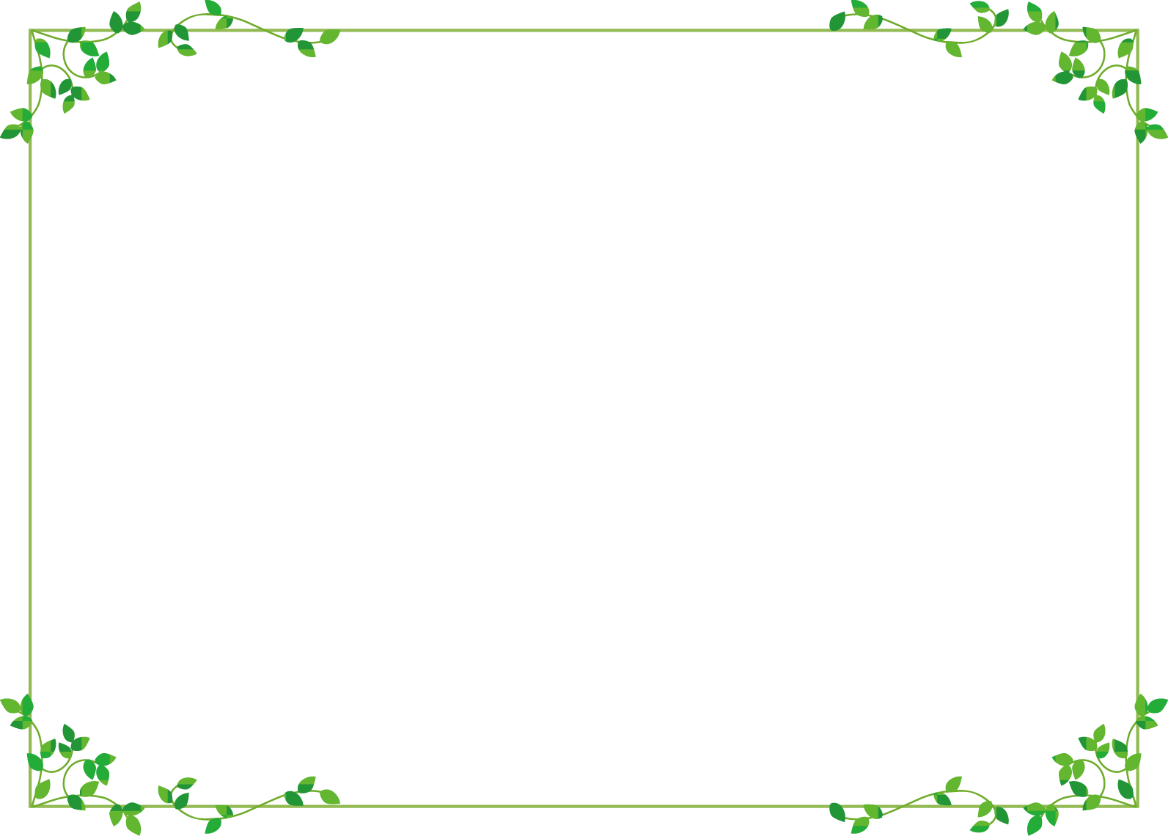 閣　議
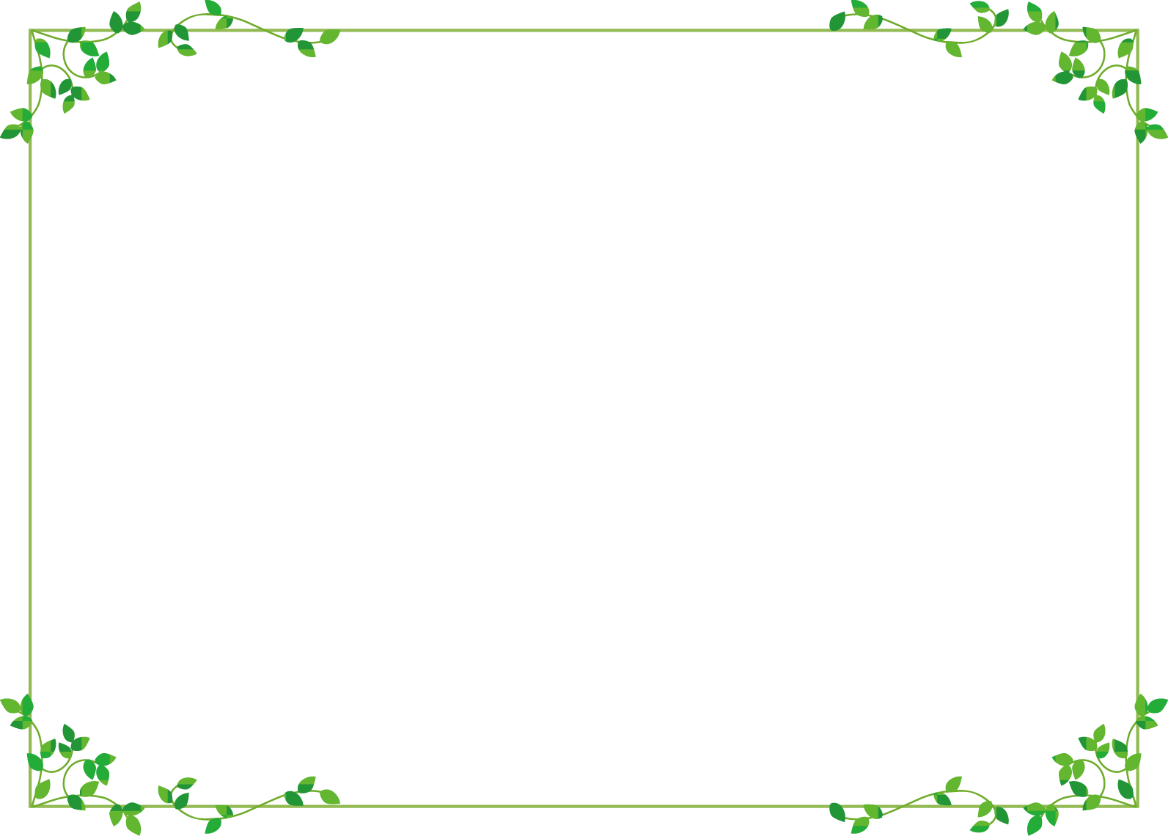 内閣の実際の仕事を受け持つのは、
府や（　　　）、庁などである。
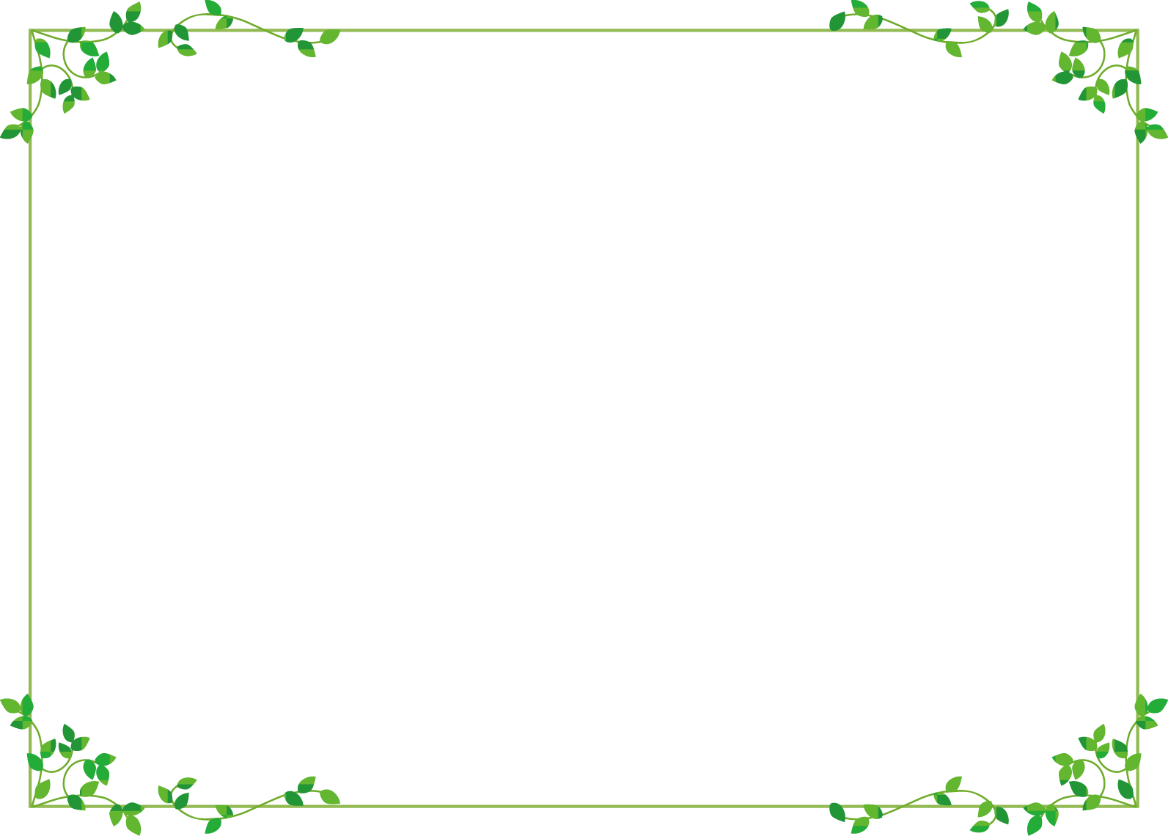 省
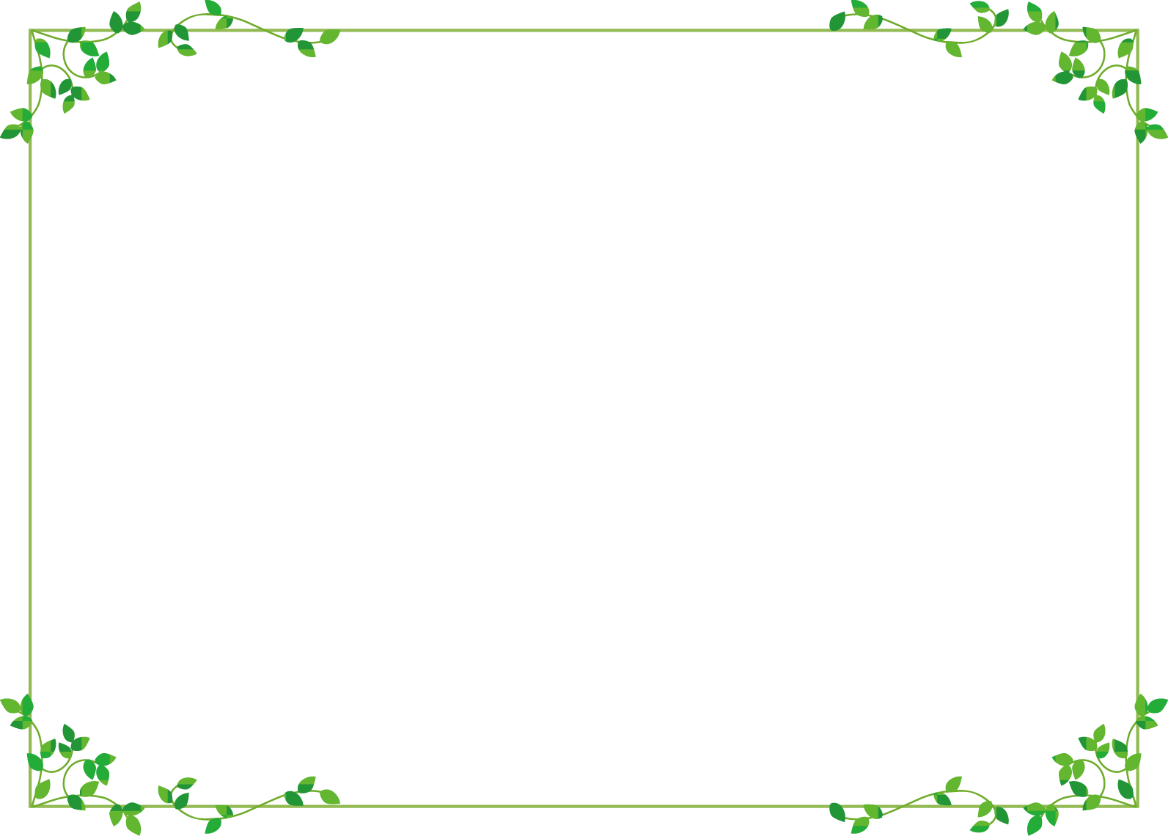 自衛隊を管理・運営する仕事を
するのは、（　　　　）である。
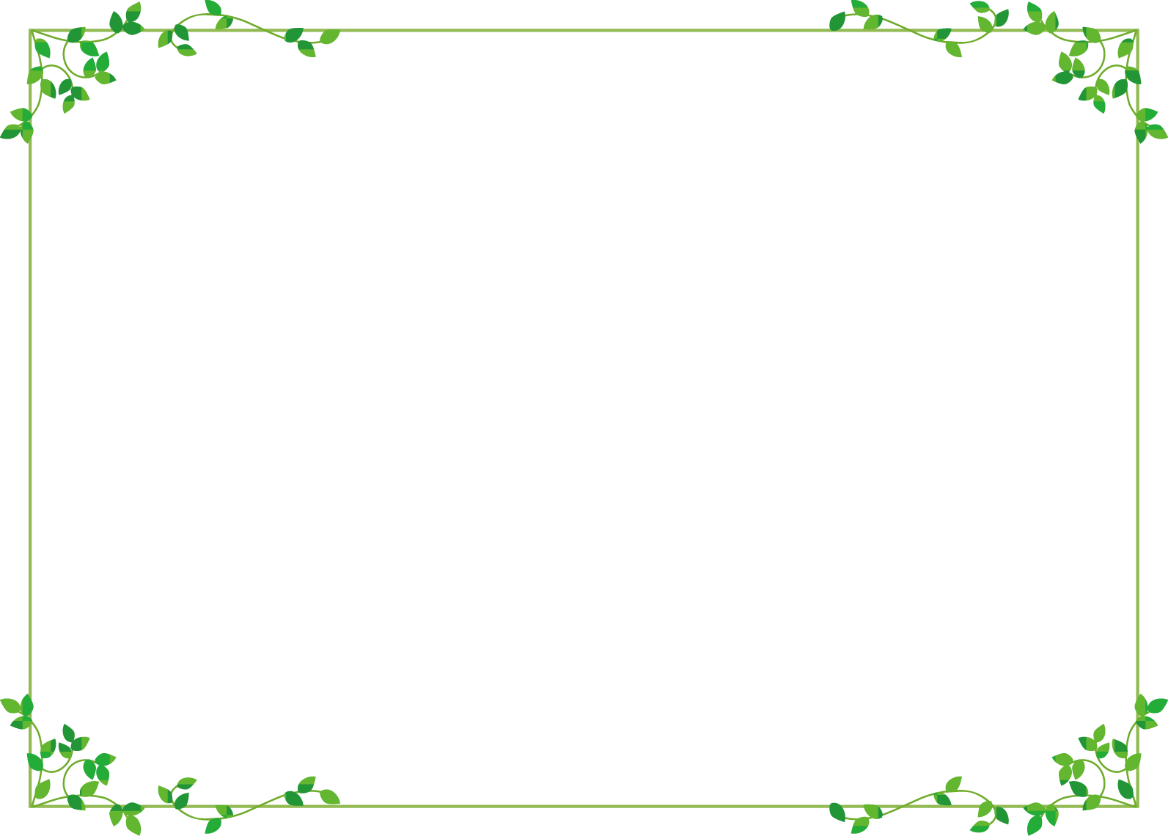 防衛省
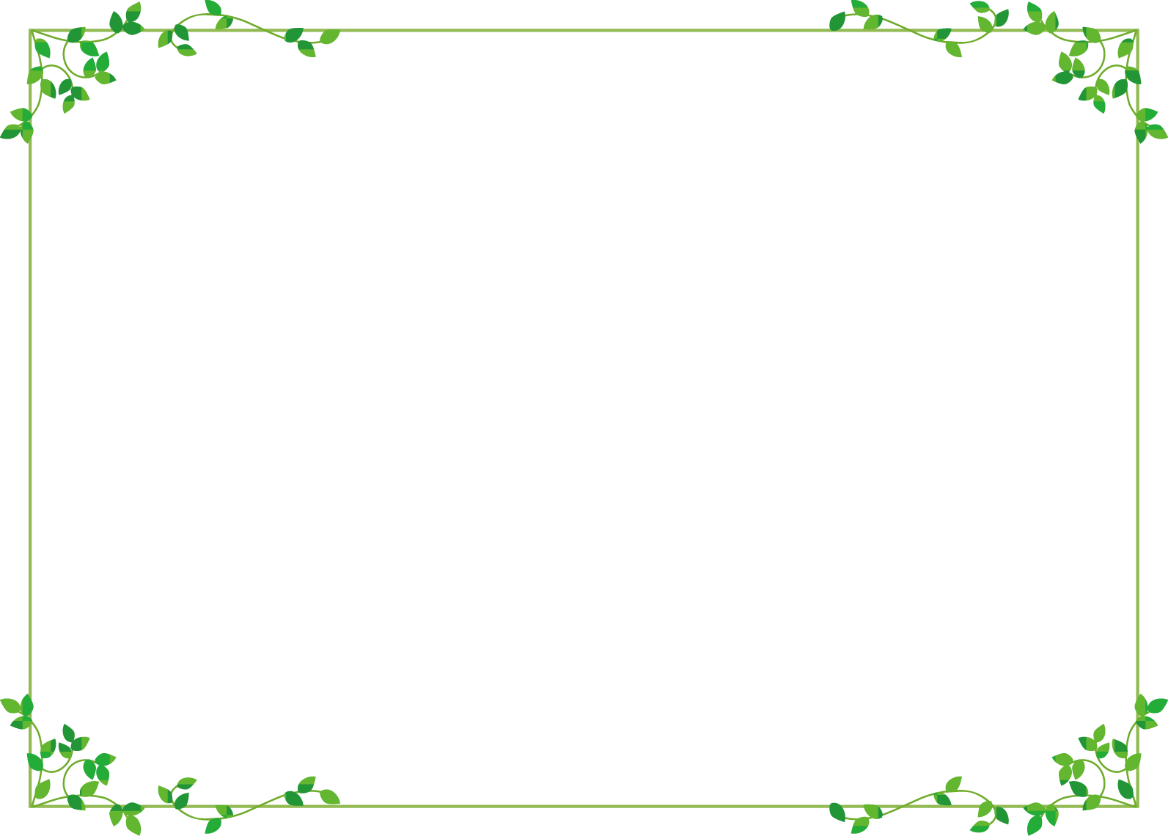 国民の健康や労働などに関する仕事を
するのは、（　　　　　）である。
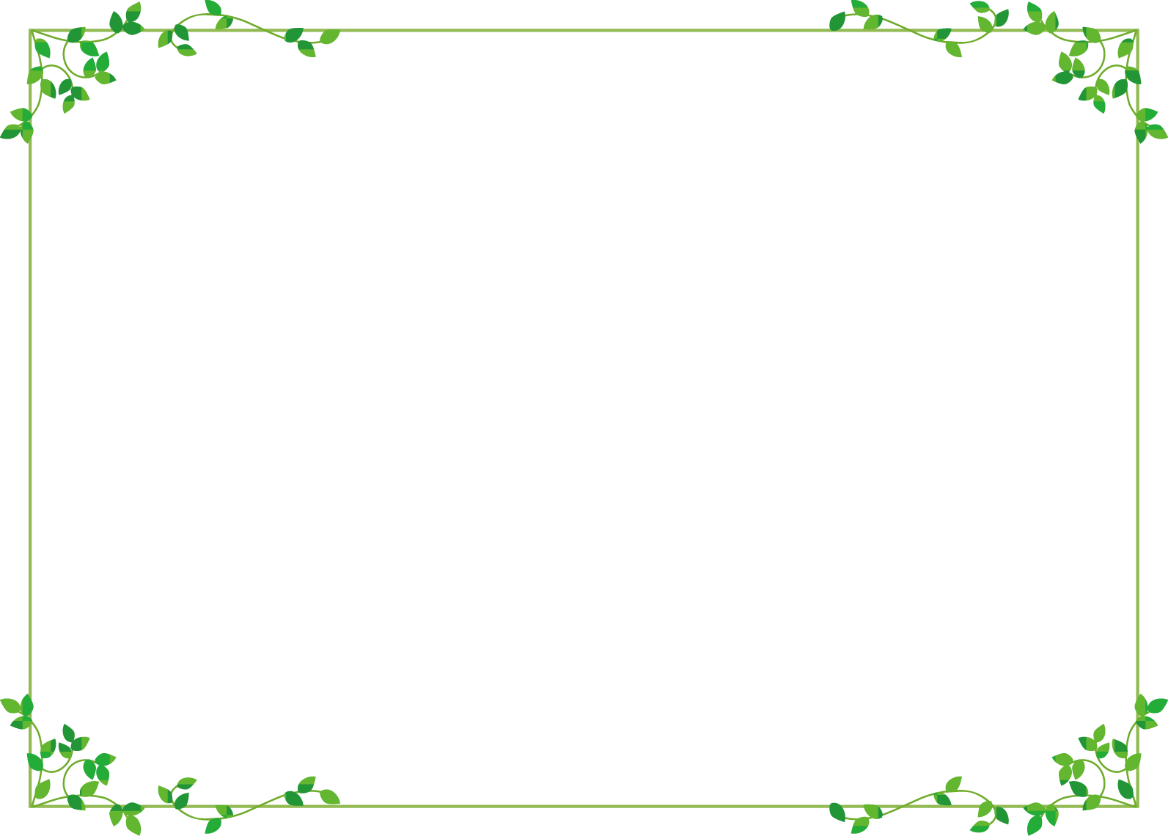 厚生労働省
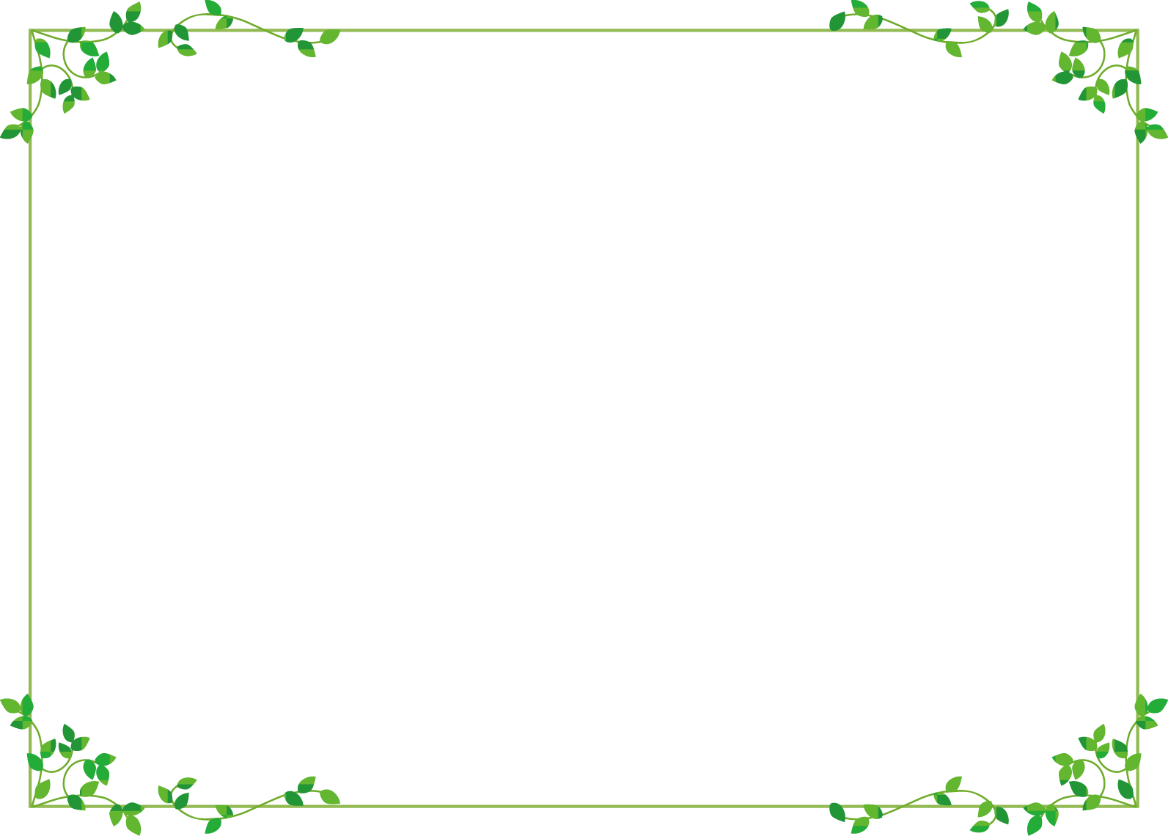 教育や科学・文化・スポーツなどに関する
仕事をするのは、（　　　　）である。
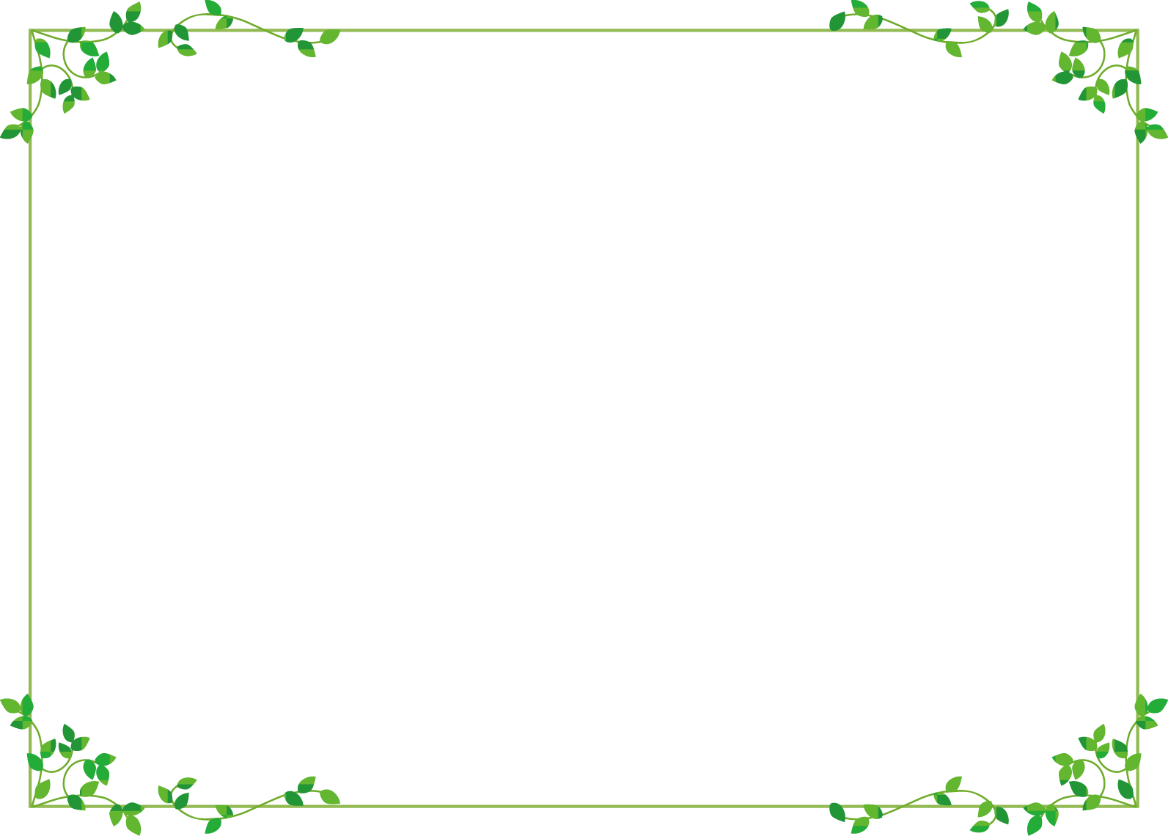 文部科学省
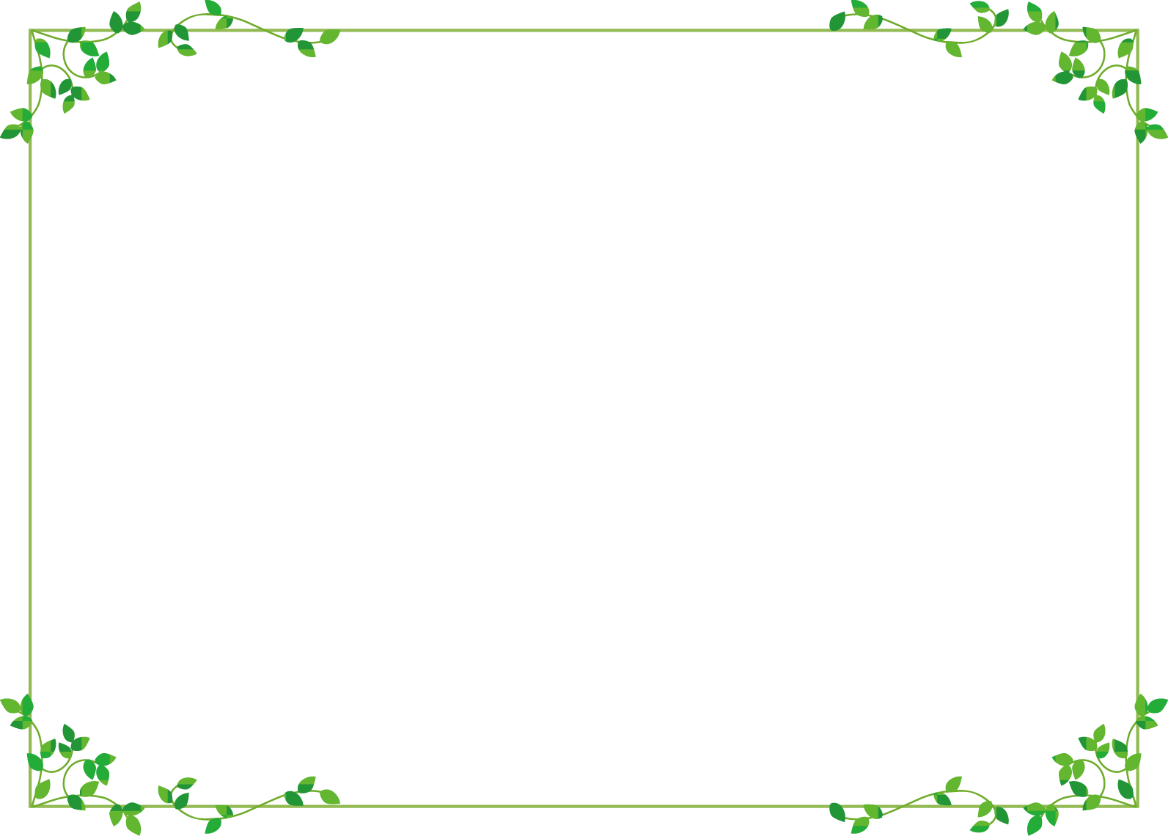 皇室に関する仕事をするのは、
（　　　　）である。
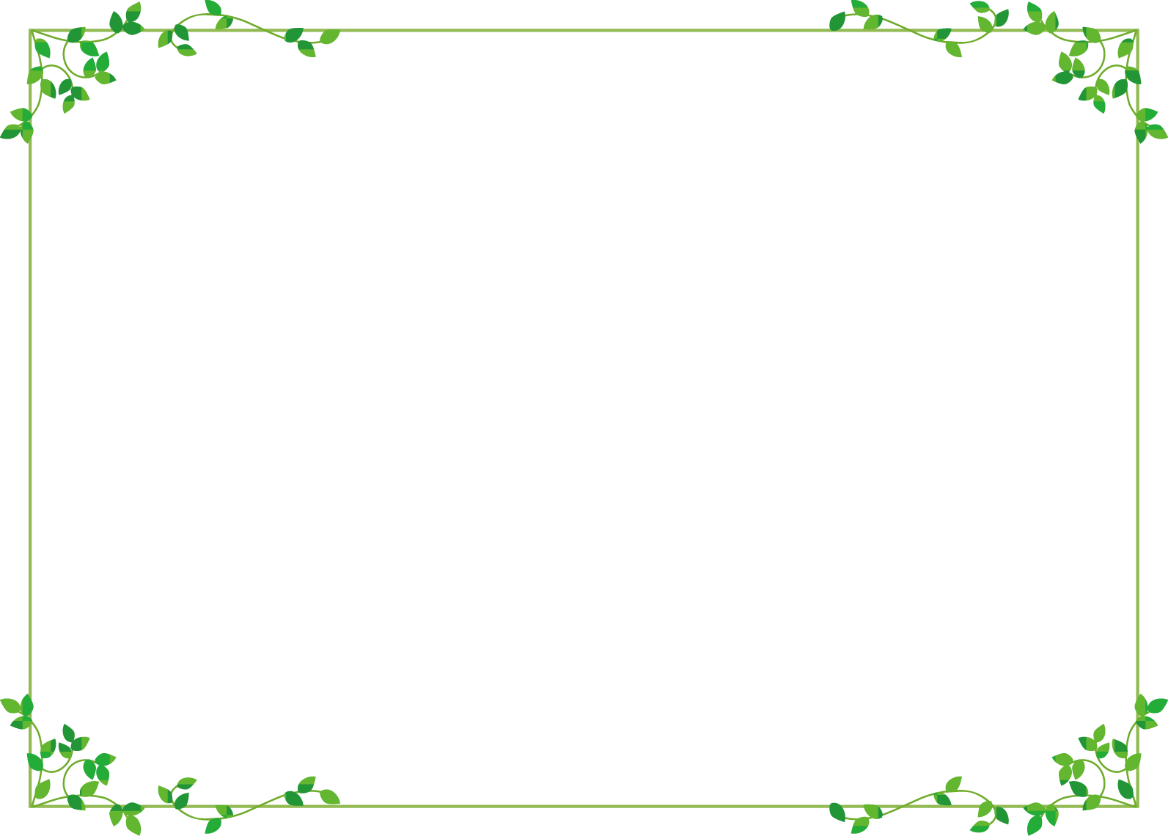 宮内庁
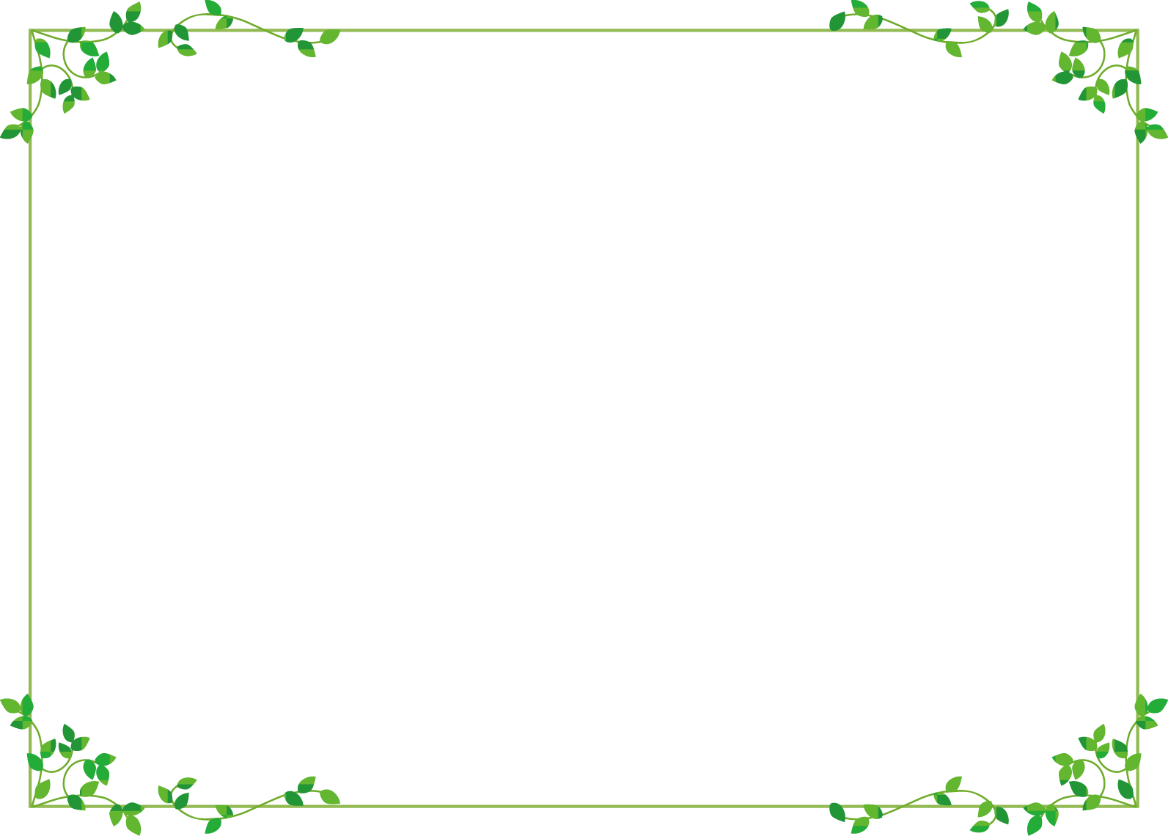 争いごとなどを、法律にもとづいて解決し、
国民の権利を守る仕事をしているのは、
（　　　　）である。
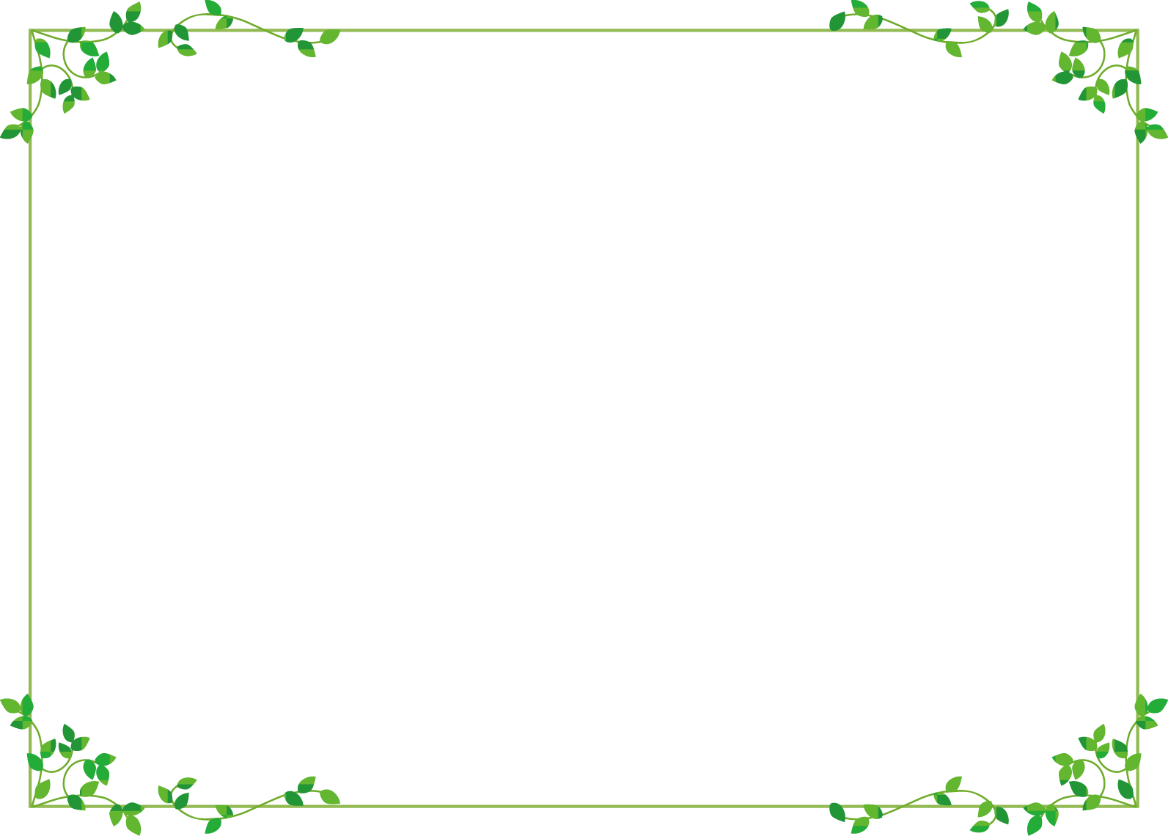 裁判所
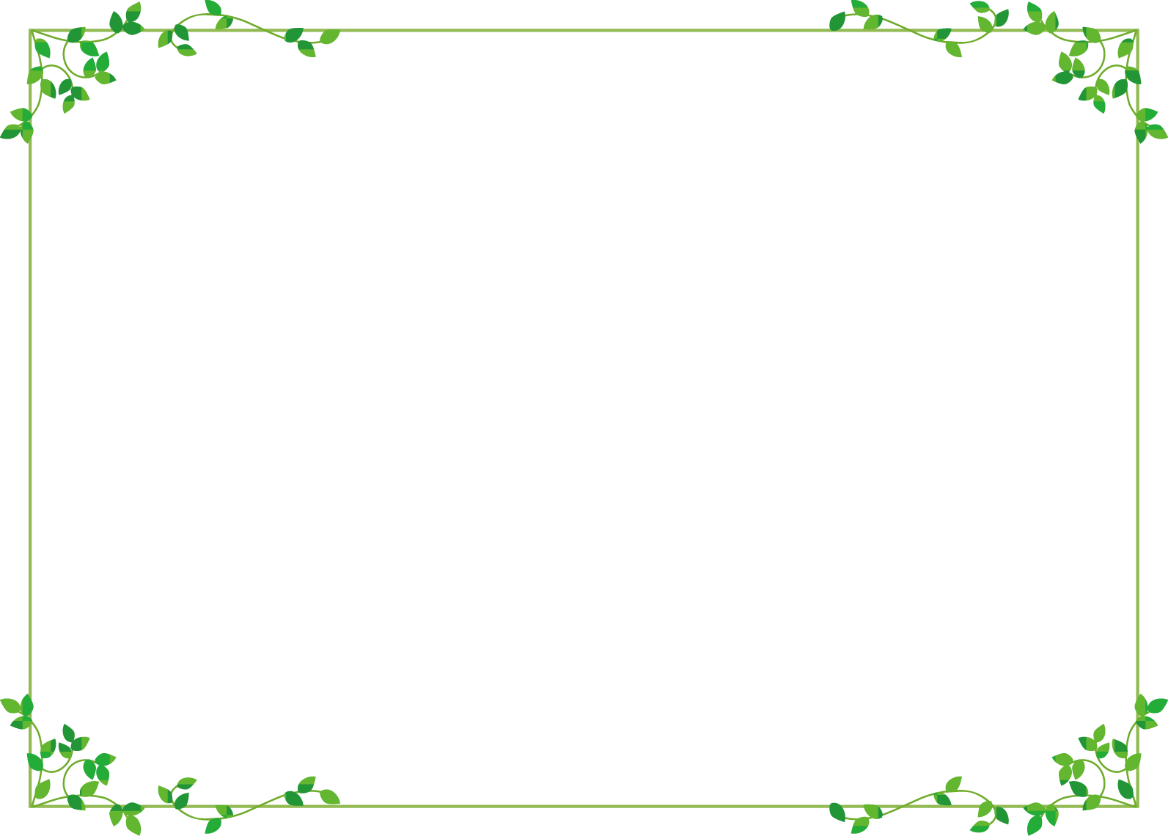 裁判所は、（　　　　）府と呼ばれている。
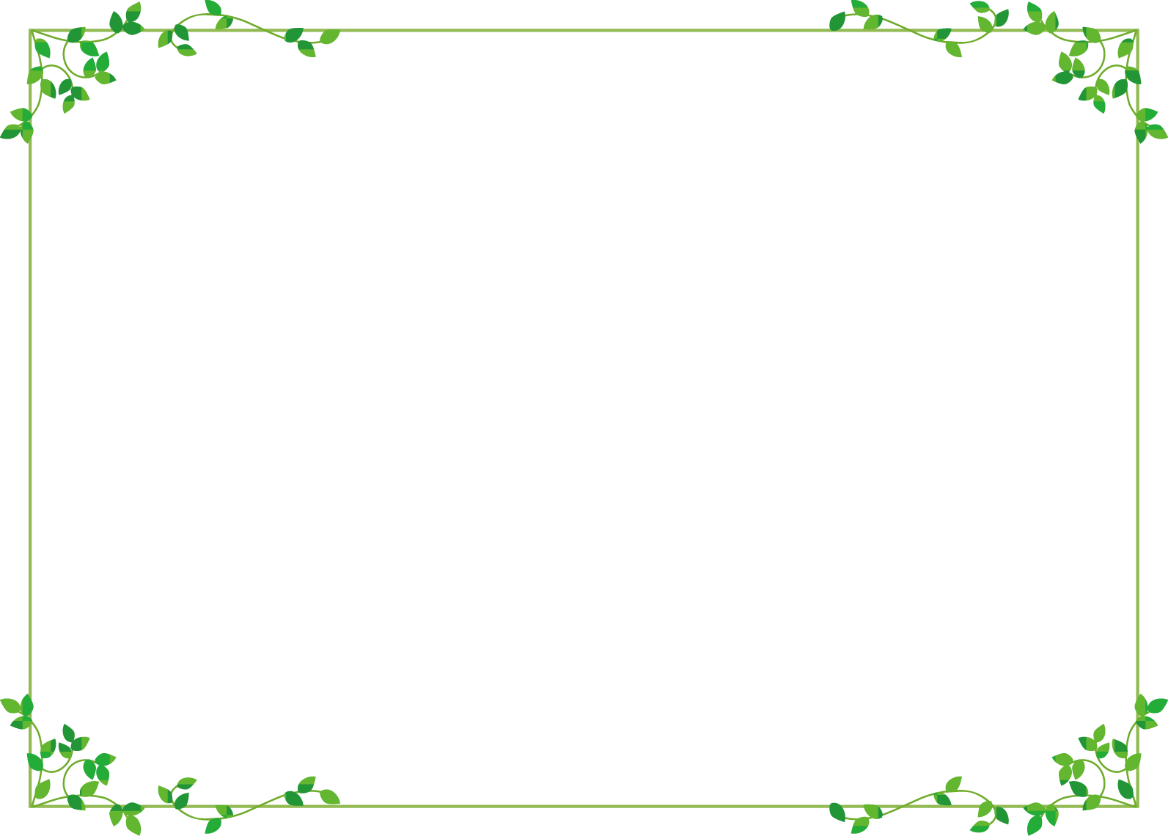 司法（府）
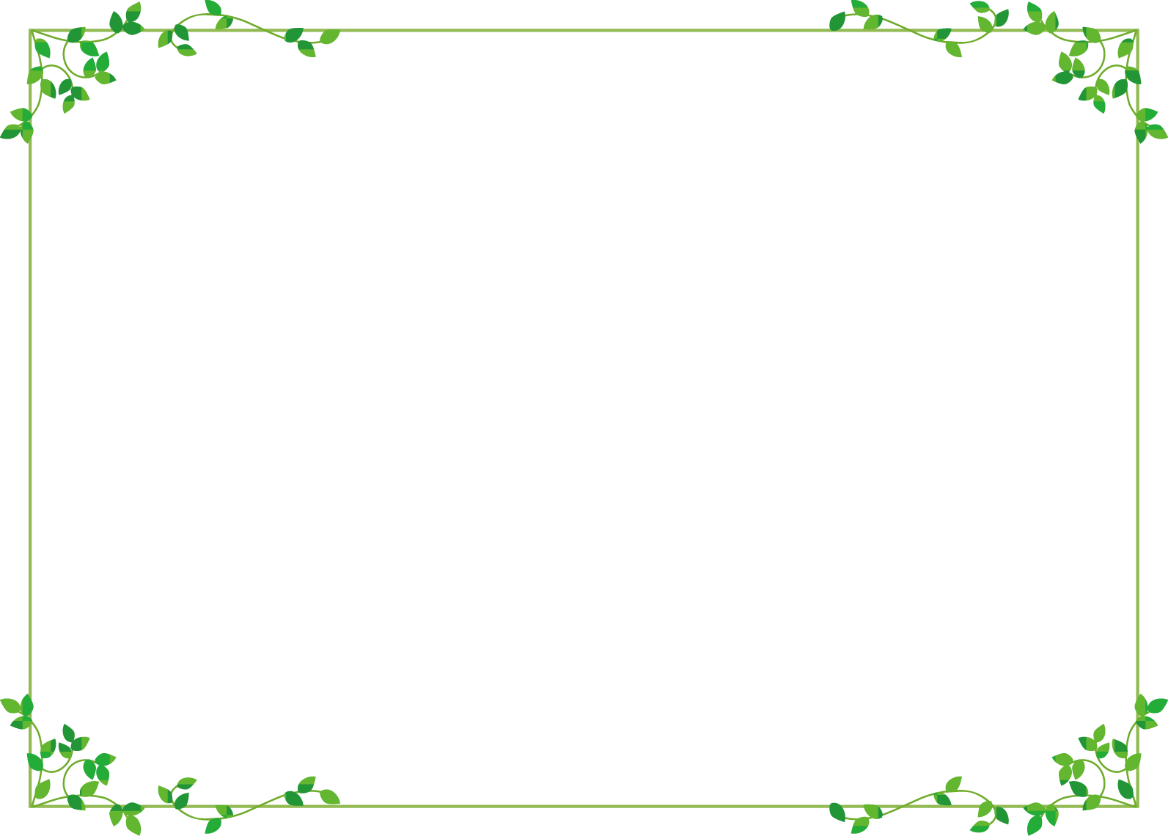 判決の内容に不服がある場合には、
（　　　）回まで裁判を受けられる。
これを（　　　　　　）という。
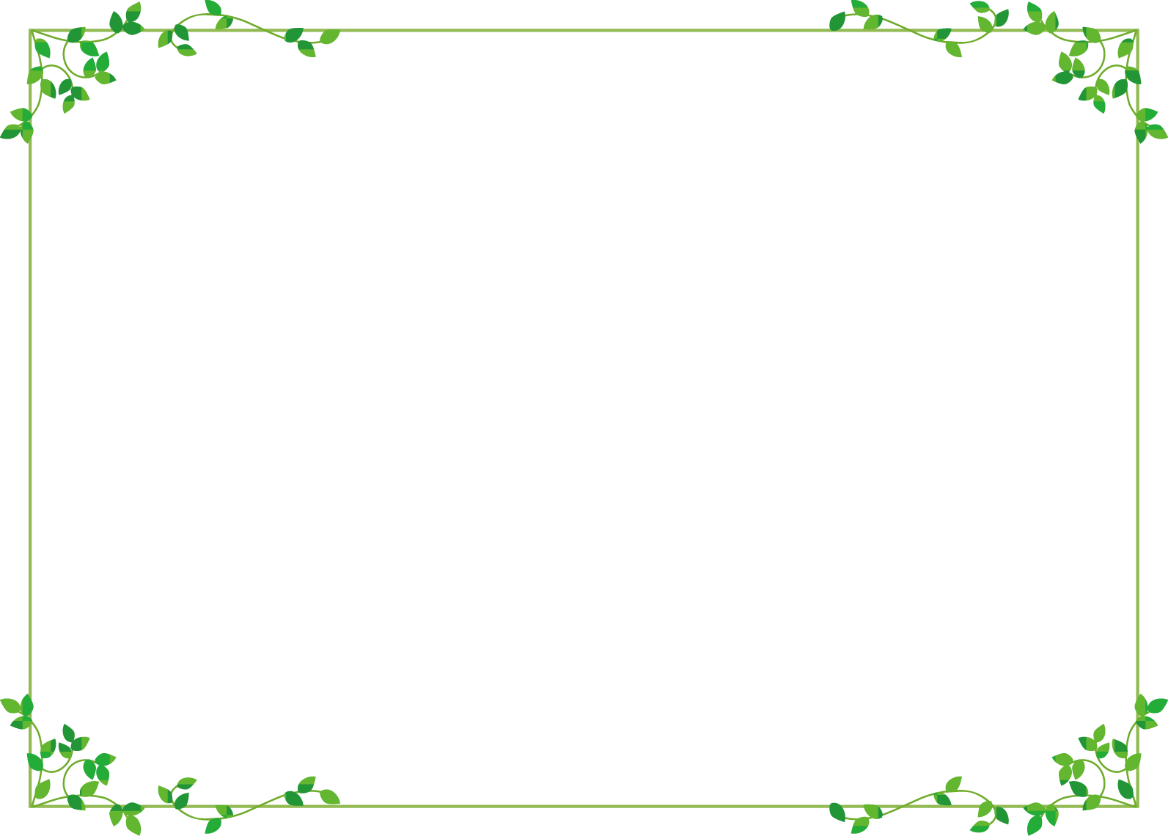 ３（回まで）
三審制（度）
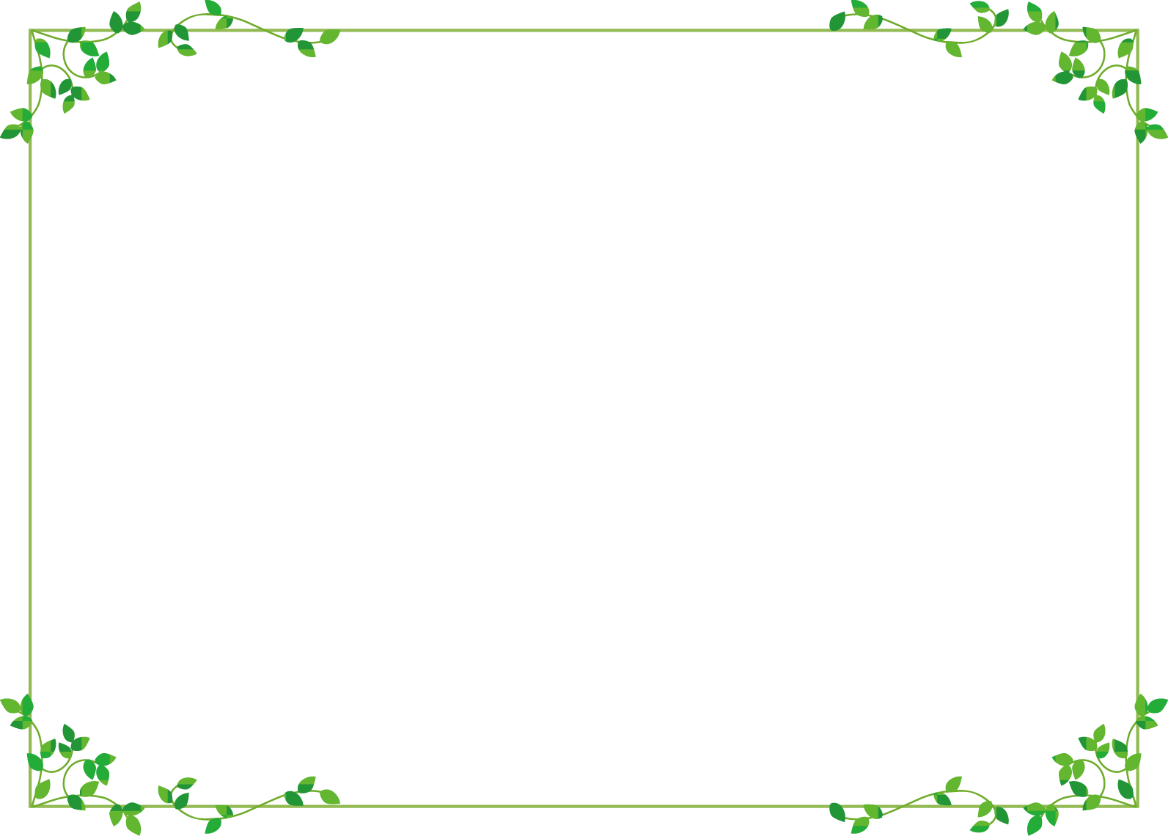 最高裁判所は、日本にいくつあるか？
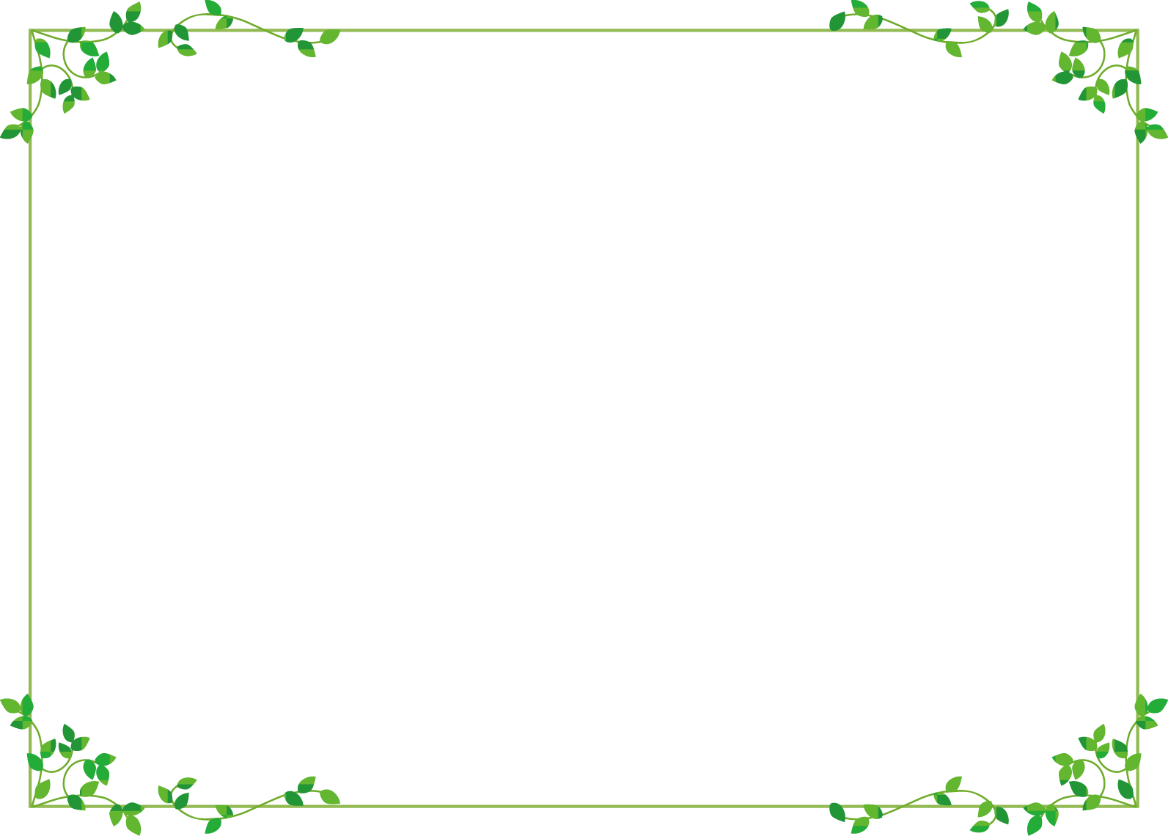 １つ

（＊東京にある）
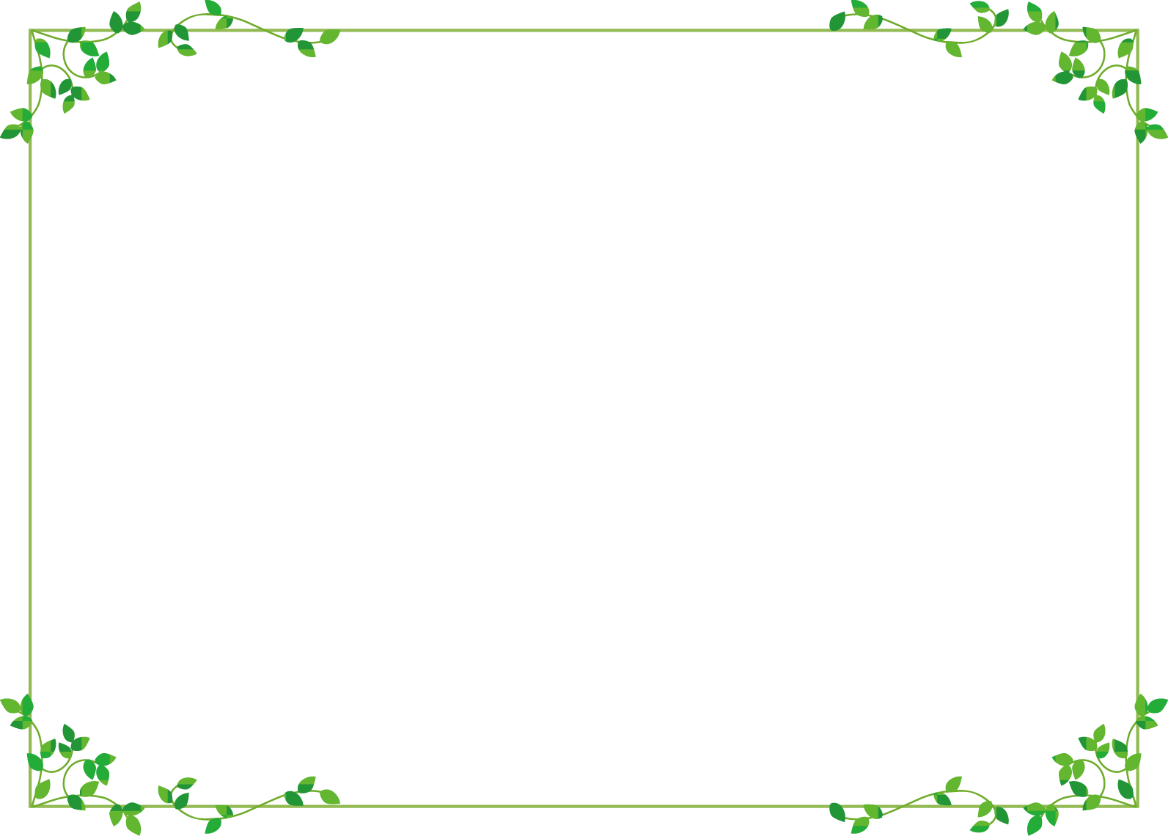 最高裁判所の他に
（　　　　　）裁判所、（　　　　　）裁判所、
家庭裁判所、簡易裁判所などがある。
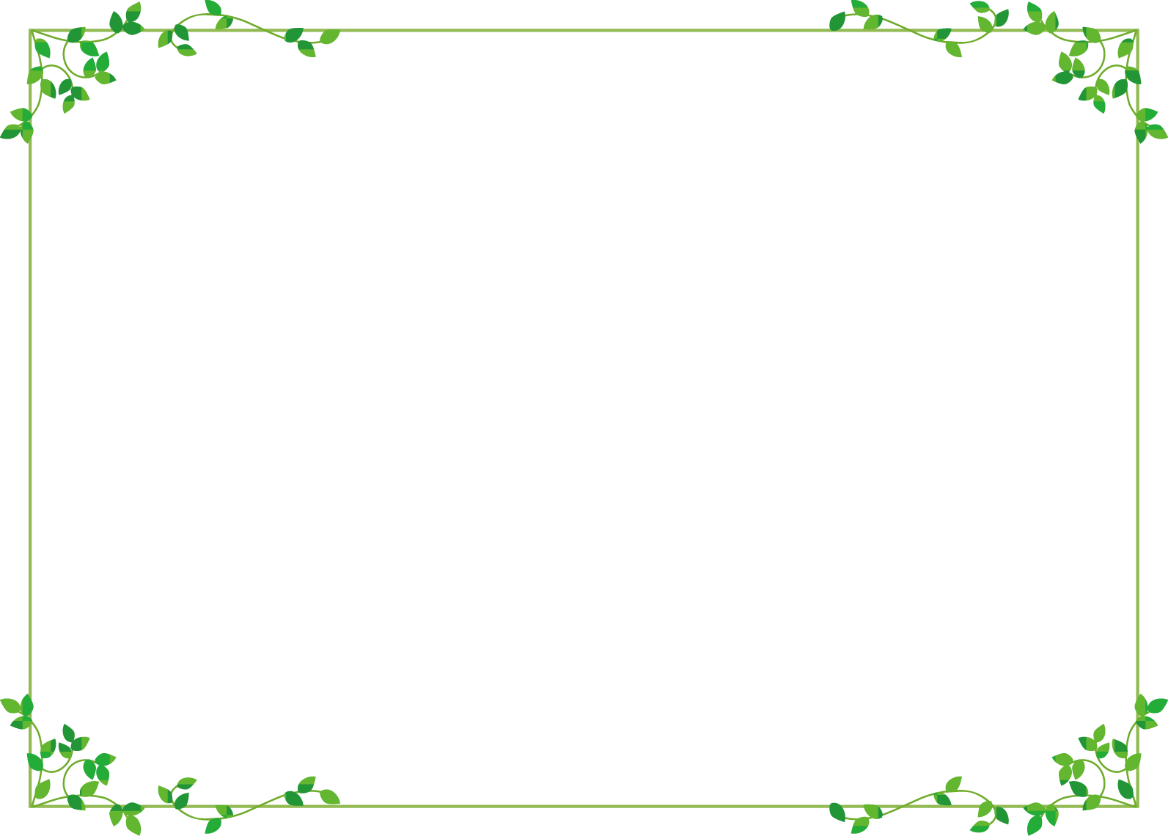 高等（裁判所）
地方（裁判所）
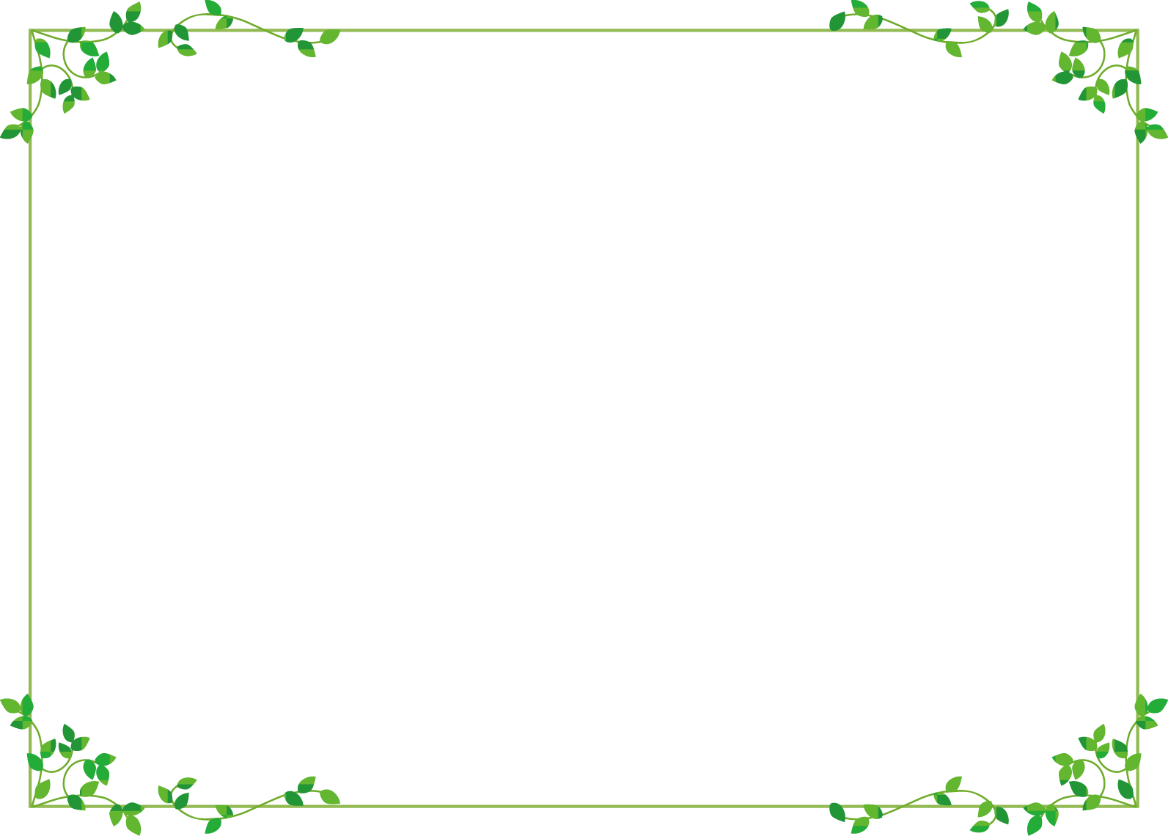 国会・内閣・裁判所は、国の重要な役割を
分担しており、そのしくみを（　　　　）という。
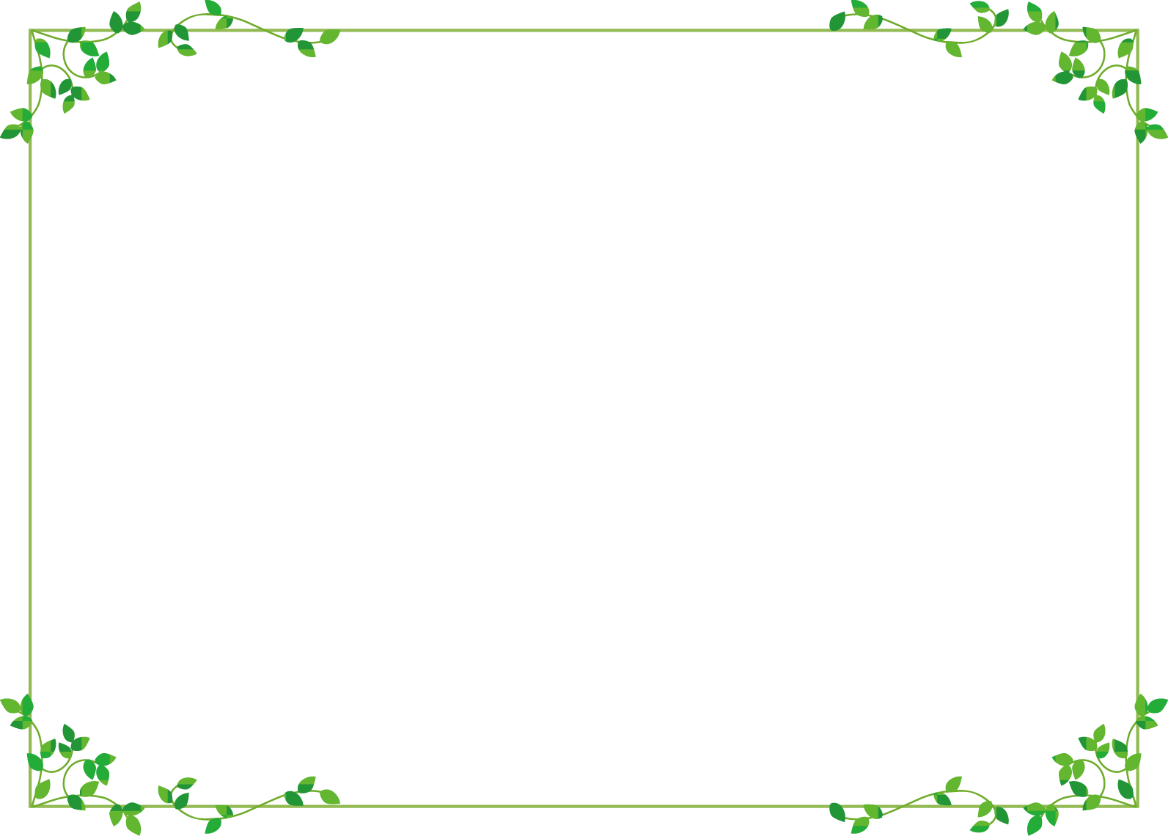 三権分立